Describing me and others
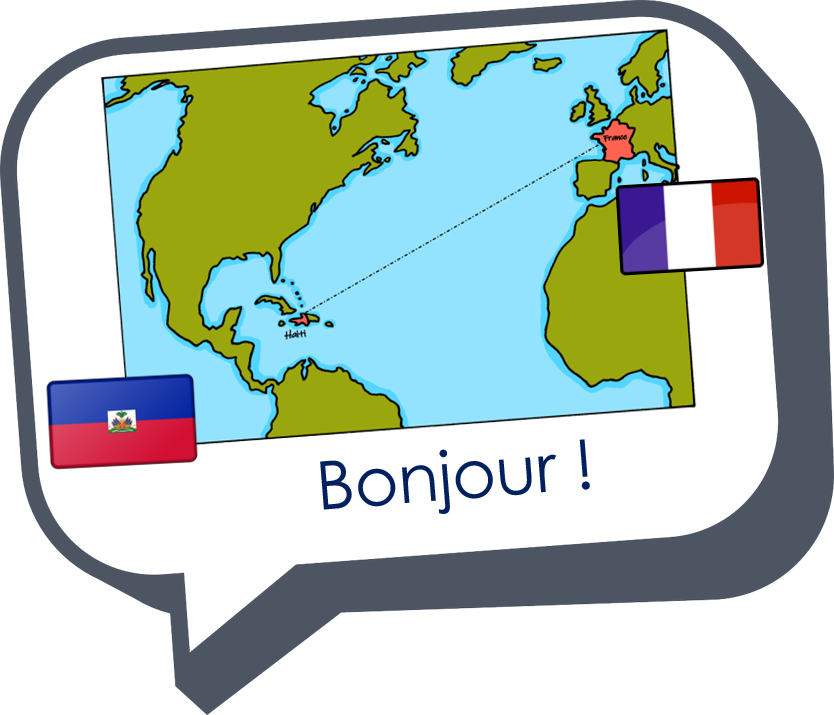 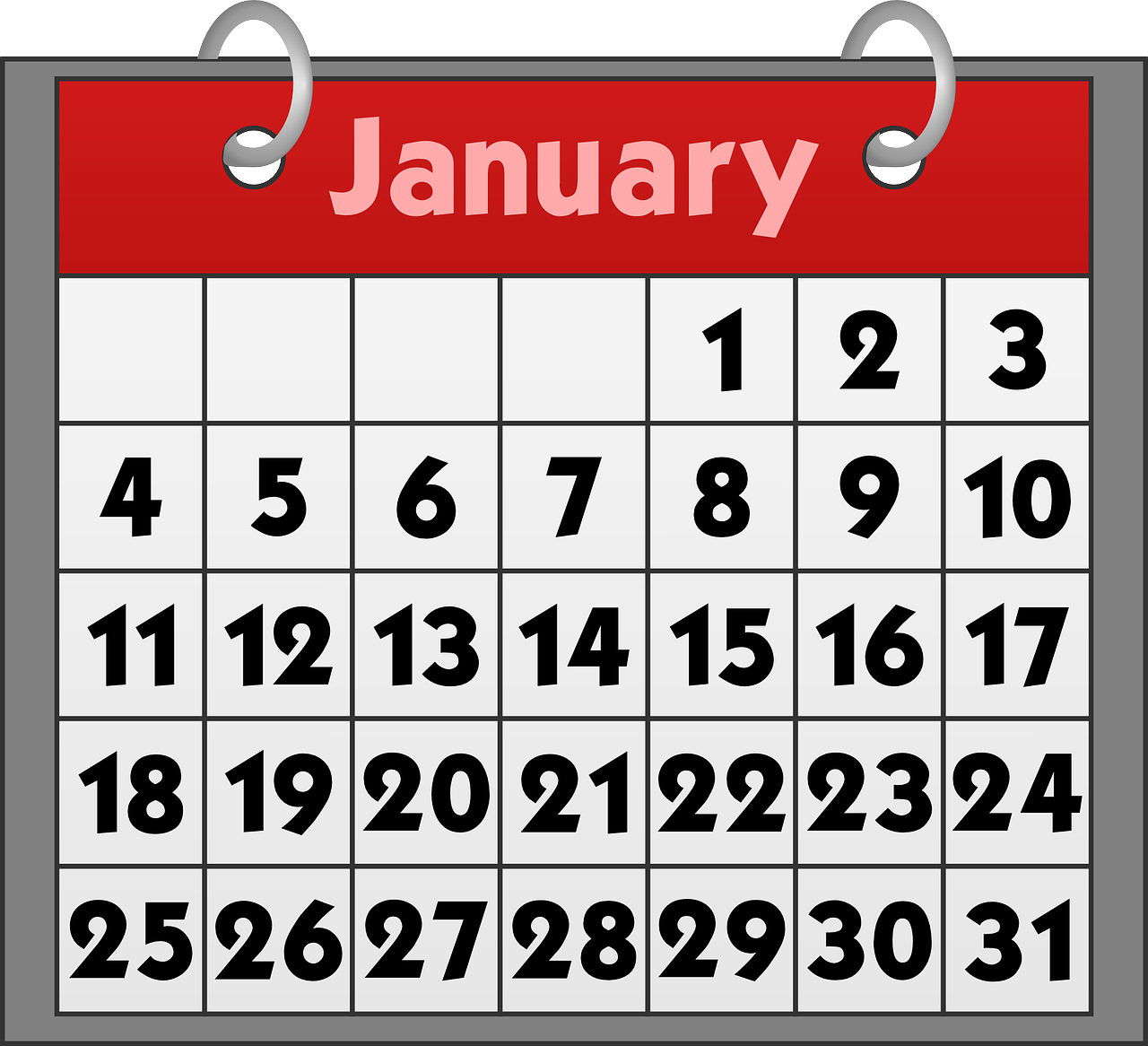 bleu
Follow ups 1-5
Term 1 Week 4
[Speaker Notes: Artwork by Steve Clarke. Pronoun pictures from NCELP (www.ncelp.org). All additional pictures selected from Pixabay and are available under a Creative Commons license, no
attribution required.

Phonics: revisit SSC [an|en] enfant [138] and introduce [am|em] temps [64]

Vocabulary (new words in bold): sommes [5] nous [31] quel, quelle [146] date [660] jour [78] mois [179] saison [1667] semaine [245] lundi [1091], mardi [1044]  mercredi [1168]  jeudi [1112] vendredi [1086] samedi [1356] dimanche [1235] aujourd’hui [233] 

Revisit 1: être [5] suis, est, es [5] je [22] tu [112]  il [13] elle [38] qui ? [14] ami(e) [467] école [477] monsieur [79] madame [294] professeur(e) [110] anglais [784] français [251] calme [1731] amusant [4695] heureux [764] important [215] inquiet [1392] intelligent [2509] perdu [2264] prêt [422] sérieux [412] bien [47] mal [277] comment ? [234] Salut ! [2205] Ça va ? [54/53] Oui [284] Non [75] Bonjour ! [1972] Au revoir [4/1274]Revisit 2: an [76] faim [1986] raison [72] soif [4659] tort [1652]
Londsale, D., & Le Bras, Y.  (2009). A Frequency Dictionary of French: Core vocabulary for learners London: Routledge.

The frequency rankings for words that occur in this PowerPoint which have been previously introduced in these resources are given in the SOW and in the resources that first
introduced and formally re-visited those words. 
For any other words that occur incidentally in this PowerPoint, frequency rankings will be provided in the notes field wherever possible.]
[am|em]
[an|en]
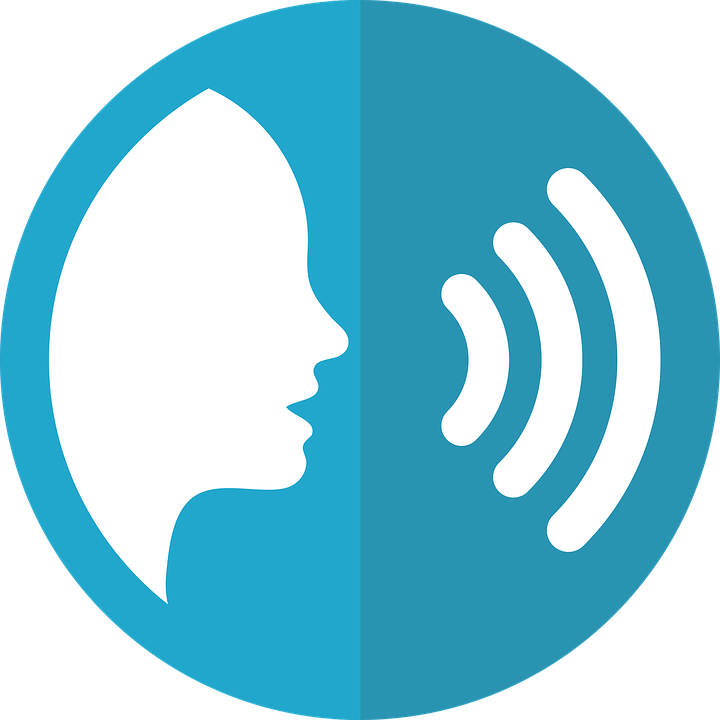 prononciation
Where the [an|en] sound is followed by ‘p’ or ‘b’, it is written [am|em]. The sound is the same.
enfant
temps
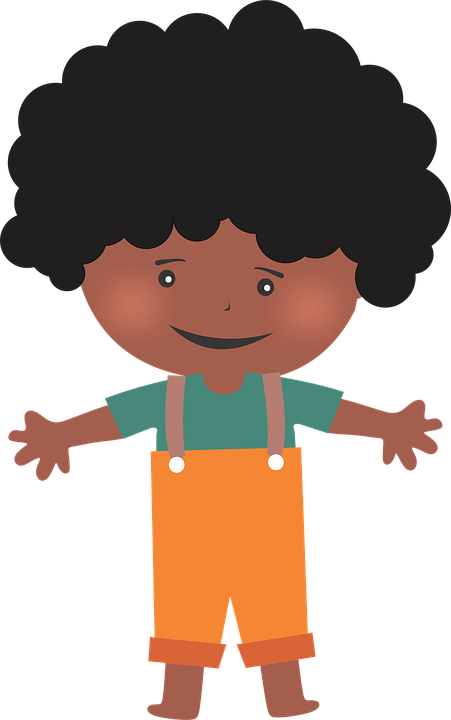 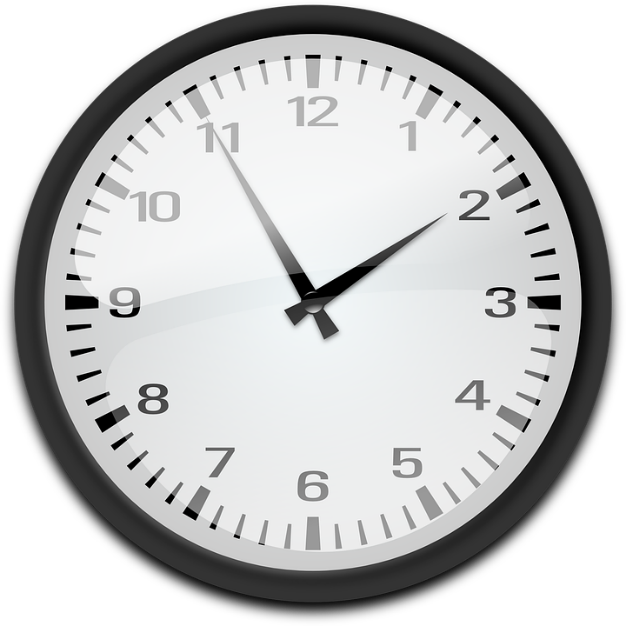 [time]
[Speaker Notes: DO THESE TWO SLIDES AS PART OF FOLLOW UP 1.
Timing: 1 minute

Aim: to revisit SSC [an|en] and introduce pupils to [am|em].

Procedure:
Elicit the pronunciation of the individual SSC [an|en]. Practise saying it several times.
Click to bring up the source word ‘enfant’ (with gesture, if using). Say the word several times.
Click to bring up the picture and get pupils to repeat the words (with gesture, if using).
Bring up the callout about [am|em].
Introduce the source word ‘temps’. Repeat the word several times.]
[am|em]
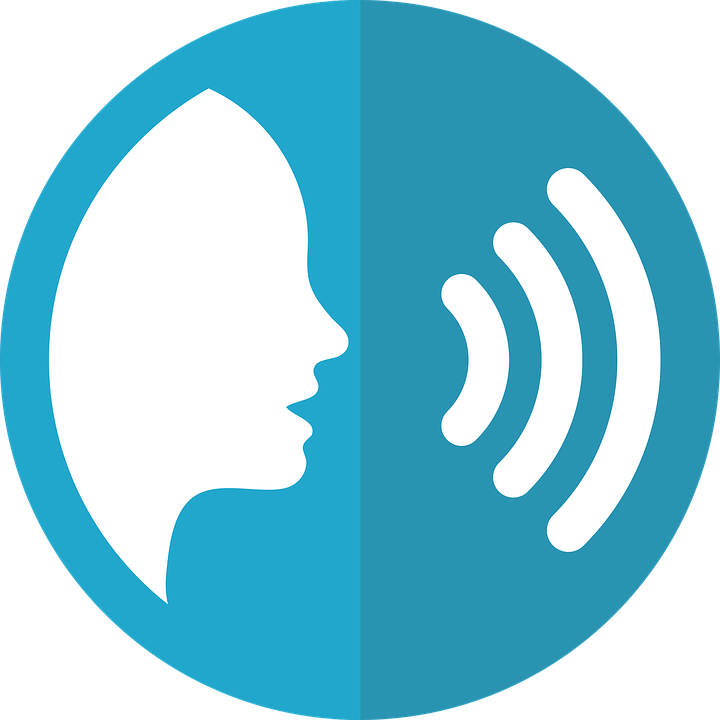 prononciation
chambre
camp
temps
[bedroom]
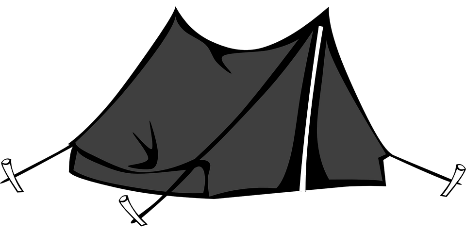 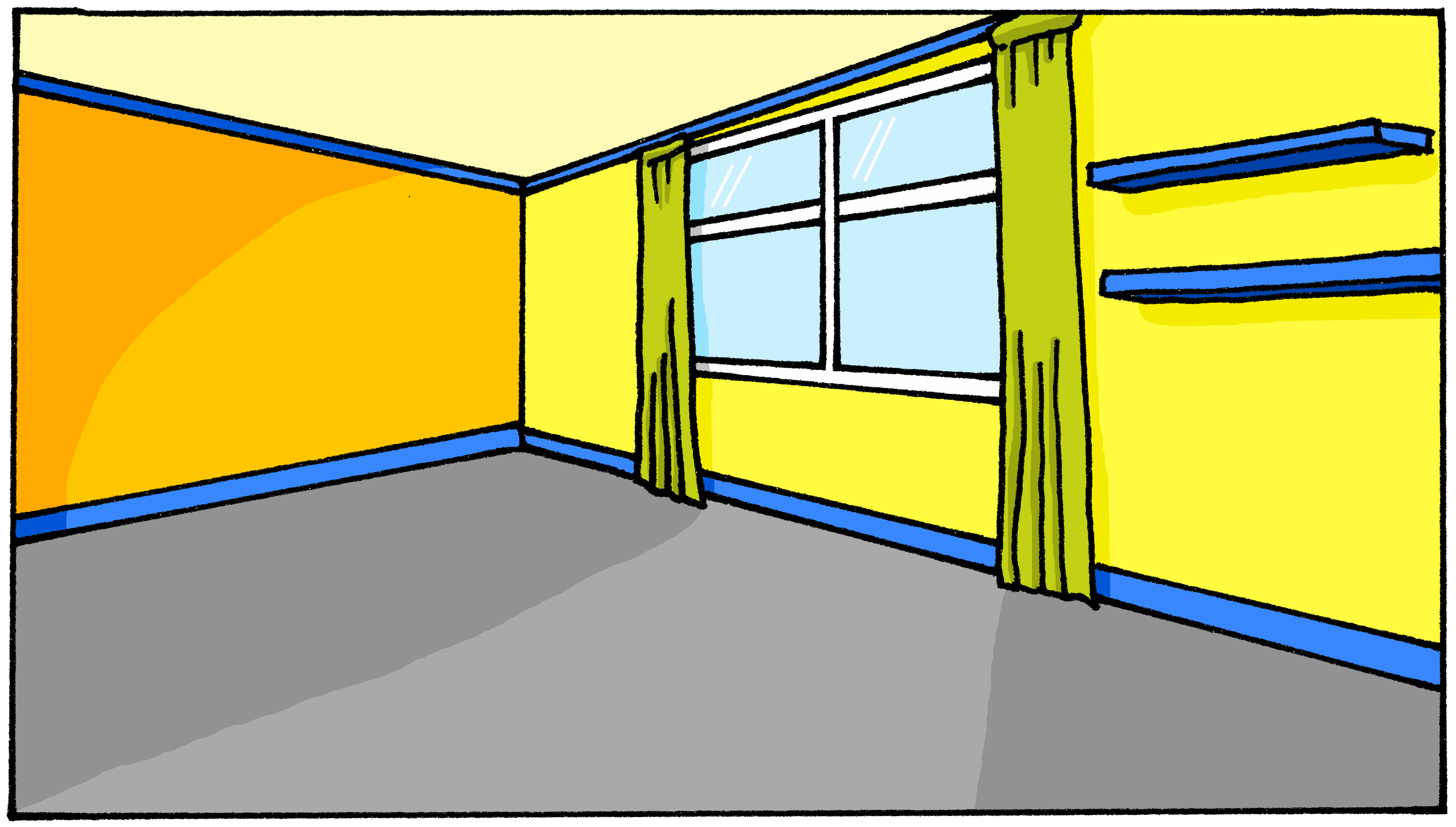 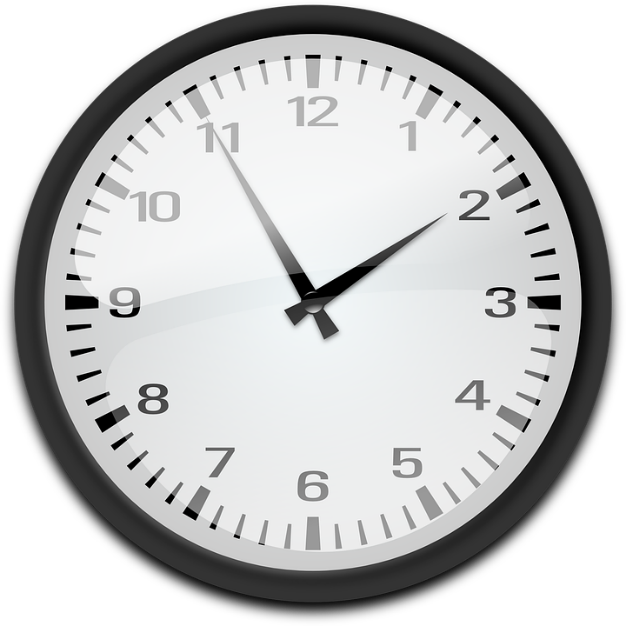 printemps
ensemble
[together]
[spring]
[time]
[Speaker Notes: Timing: 2 minutes

Aim: to practise [em/am]

Procedure:
Introduce and elicit the pronunciation of the individual SSC [em/am] and then the source word again ‘temps’ (with gesture, if using).
Then present and elicit the pronunciation of the four cluster words.
Frequency of cluster words:camp [1084] chambre [633] ensemble [124] printemps [1288] temps [65]Source: Londsale, D., & Le Bras, Y.  (2009). A Frequency Dictionary of French: Core vocabulary for learners London: Routledge.]
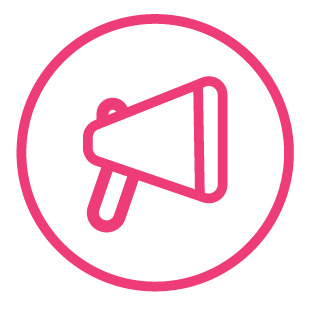 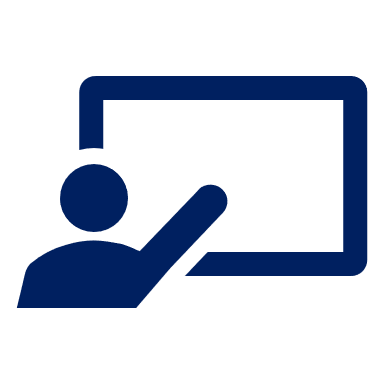 .
Follow up 1
Prononce les mots.
parler
champion
ambition
central
60
parent
danse
exemple
S
lampe
orange
éléphant
membre
0
DÉBUT
[Speaker Notes: Timing: 2 minutes

Aim: to practise oral production of SSC [an|am|en|em] in a read aloud task.

Procedure:
Start the timer.
Pupils tried to say as many words as they can correctly in twenty seconds. 
Pupil B listens carefully and stops his/her partner for a count of 3 every time s/he pronounces a word with an English sound.
Pupils swap roles and the timer is restarted.
The person who has pronounced the greatest number of words correctly wins. If there is a tie, the student with the greatest amount of time remaining wins.
Click on the words to hear them said by a native speaker. Pupils repeat.
Time allowing, go over the meaning of the words. These are all cognates or near-cognates, purposefully chosen for unlearning the connection between the SSC and the English sound. 

Frequency of unknown words and cognates:ambition [2280] central [992] champion [2443] danse [2934] éléphant [>5000] exemple [259] lampe [4699] membre [390] orange [3912] parent [546]
Source: Londsale, D., & Le Bras, Y.  (2009). A Frequency Dictionary of French: Core vocabulary for learners London: Routledge.]
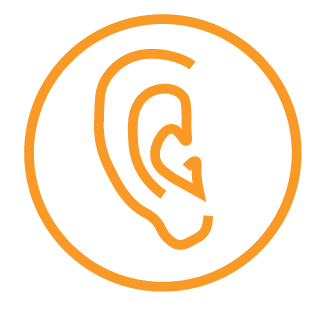 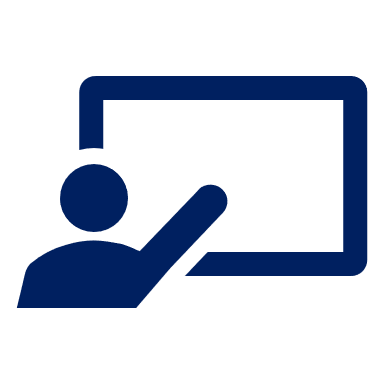 .
Follow up 2a:
Écoute. C’est quel mot ?
écouter
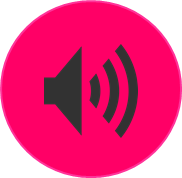 E
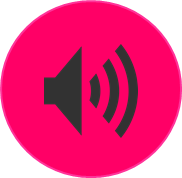 1
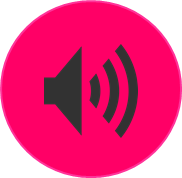 2
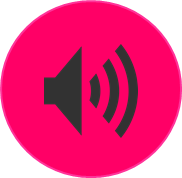 3
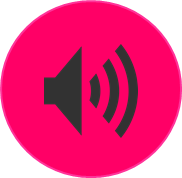 4
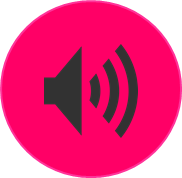 5
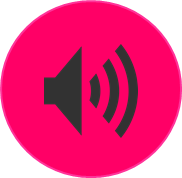 6
[Speaker Notes: Timing: 5 minutes (two slides)
Aim: to practise aural and written comprehension of this week’s new vocabulary and revisited vocabulary sets. 
Procedure:
Click to listen. Pupils circle the correct word (if they have the sheet printed). If not, they can use numbers 1-6 and A, B, C to identify the answers. Alternatively, they can transcribe the words. 
Click for answers.

Transcript:
Ejemple: Aujourd’hui, le professeur est sérieux.1. Mon amie est inquiète.2. Salut !  Ça va bien ? 3. Nous sommes quel jour ? 4. Monsier Lemaire a une leçon de français ou d’anglais, aujourd’hui ?5. Elle est toujours calme et heureuse.6. Je suis intelligent mais aujourd’hui je suis un peu perdu !]
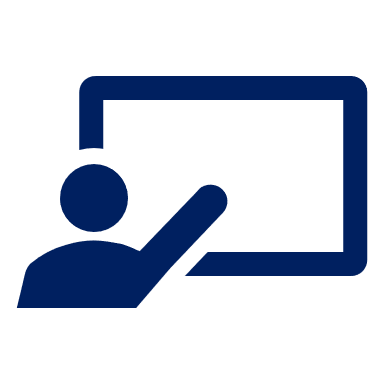 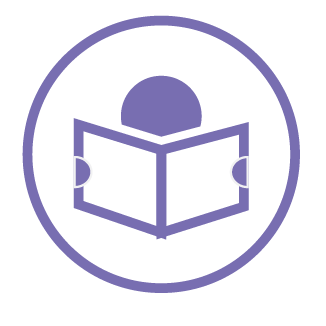 Écris les phrases. Puis, écoute et vérifie.
Follow up 2:
. Écoute les noms des animaux. C’est [ien] ou [(a)in]?
Use the correct words to rewrite the sentences. There are some extra ones!
lire
E
Aujourd’hui nous sommes samedi.
1
C’est quand ton anniversaire ?
2
Nous sommes quel mois ?
3
Nous sommes le quinze avril ?
4
Nous sommes quelle date aujourd’hui ?
[Speaker Notes: Timing: 5 minutes
Aim: to practise aural and written comprehension of this week’s new vocabulary and revisited vocabulary sets. 
Procedure:
Pupils write the sentences, translating the English prompts, selecting from the options given (there are additional words that are not needed).
Click the audio buttons to listen and pupils double check their written answers.
Click to reveal the written answers (audio also attached to each sentence as it appears).

Transcript:
Exemple. Aujourd’hui nous sommes samedi.
1. C’est quand ton anniversaire ?
2. Nous sommes quel mois ?
3. Nous sommes le quinze avril ?
4. Nous sommes quelle date aujourd’hui ?]
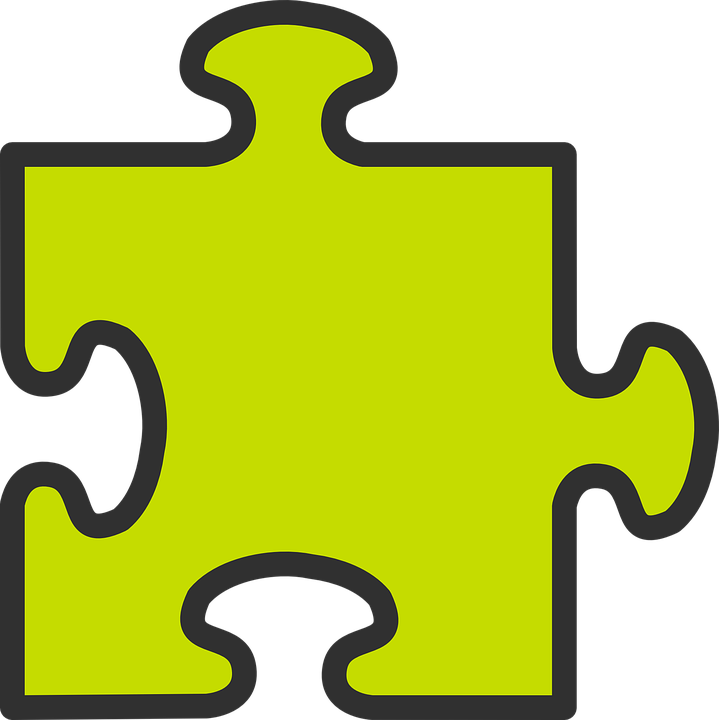 Using ‘le’ with dates
[the/on the]
Remember, we use the definite article ‘le’ to mean ‘the’ or ‘on the’ with dates with numbers.
Par exemple :
Noël est le 25 décembre.
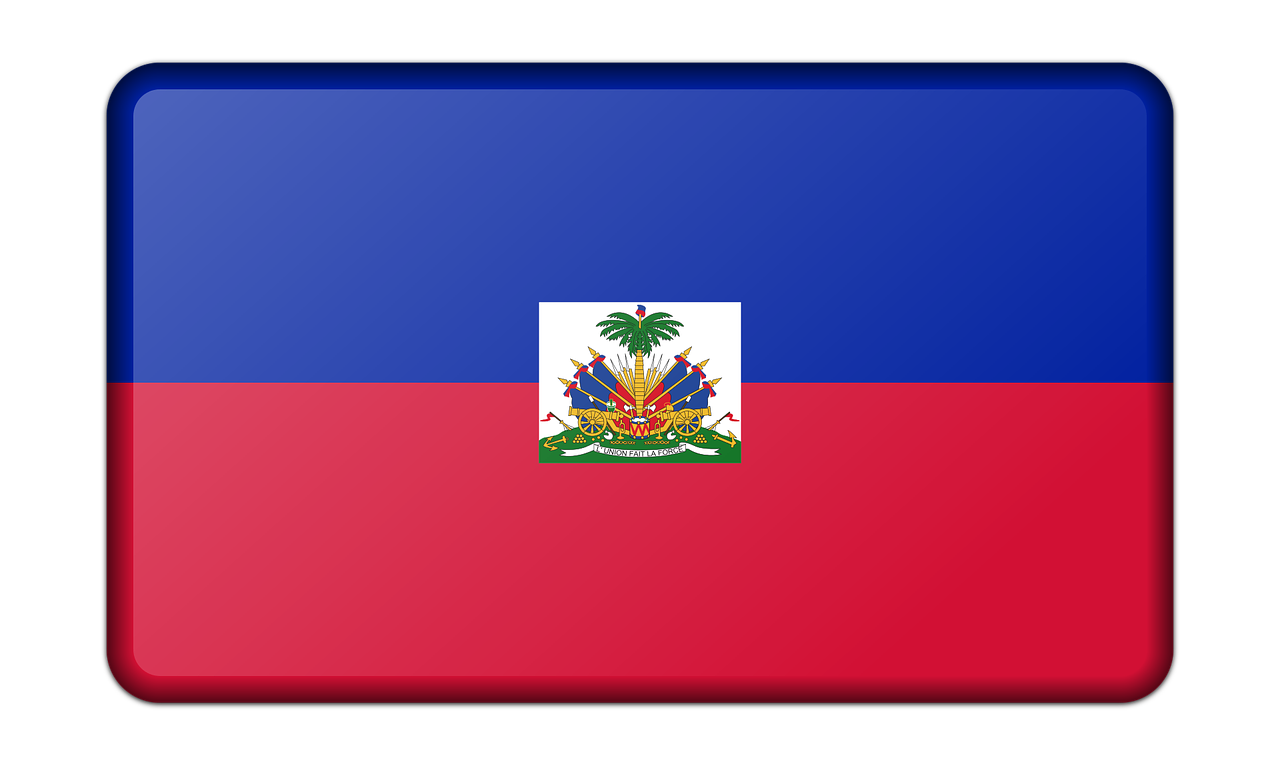 Christmas day is on the 25th December.
Le Jour du Drapeau d’Haϊti est le 18 mai.
Haϊti’s Flag Day is on the 18th May.
[Speaker Notes: Use this recap slide ahead of Follow up 3.
Time:  2 minutesAim: to recap the use of “le” with the meaning of “(on) the”
 Procedure:1. Click to present the information.  It is animated to allow for a paced, interactive delivery. 2. Elicit the English translation from the examples.]
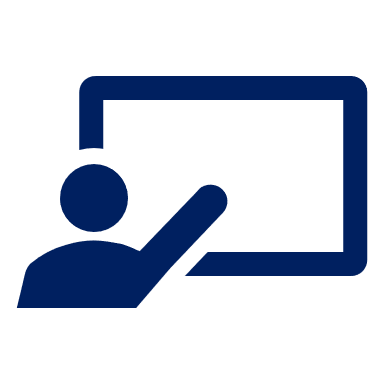 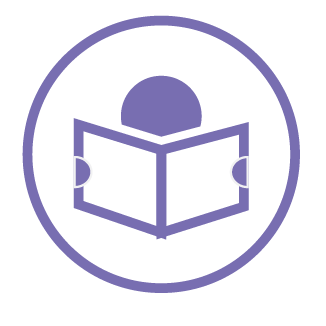 Follow up 3:
. Écoute les noms des animaux. C’est [ien] ou [(a)in]?
Écoute et lis les textes. Puis, complète le tableau.
[1] La Fête de l’Indépendance d'Haïti est le 1er janvier. On mange de la soupe traditionnelle et il y a des petits cadeaux pour les enfants.
[2] La Fête des Rois est le six janvier. C’est un jour fêté en France. On mange la galette des Rois dans le Nord de la France et la couronne des Rois dans le Sud de la France.
[3] Le Carnaval d’Haïti est une fête de plusieurs semaines en février. Il y a beaucoup de couleurs, de danses et de costumes.
[4] La Fête Nationale en France est le 14 juillet. C’est un jour très important pour les Français.
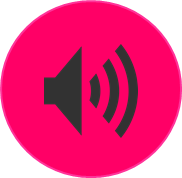 lire
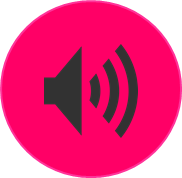 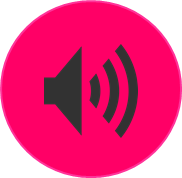 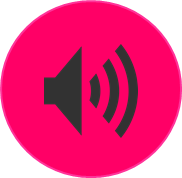 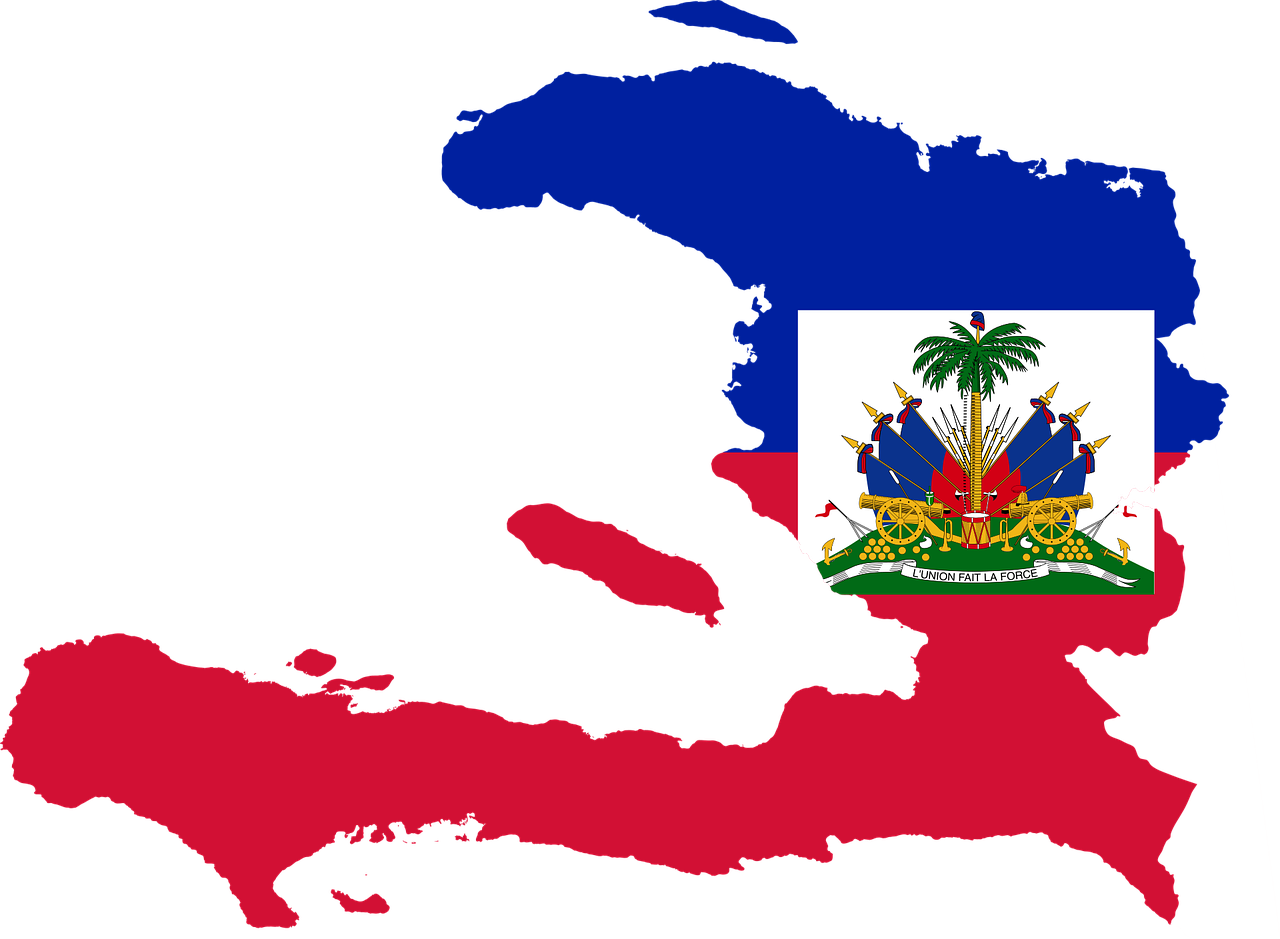 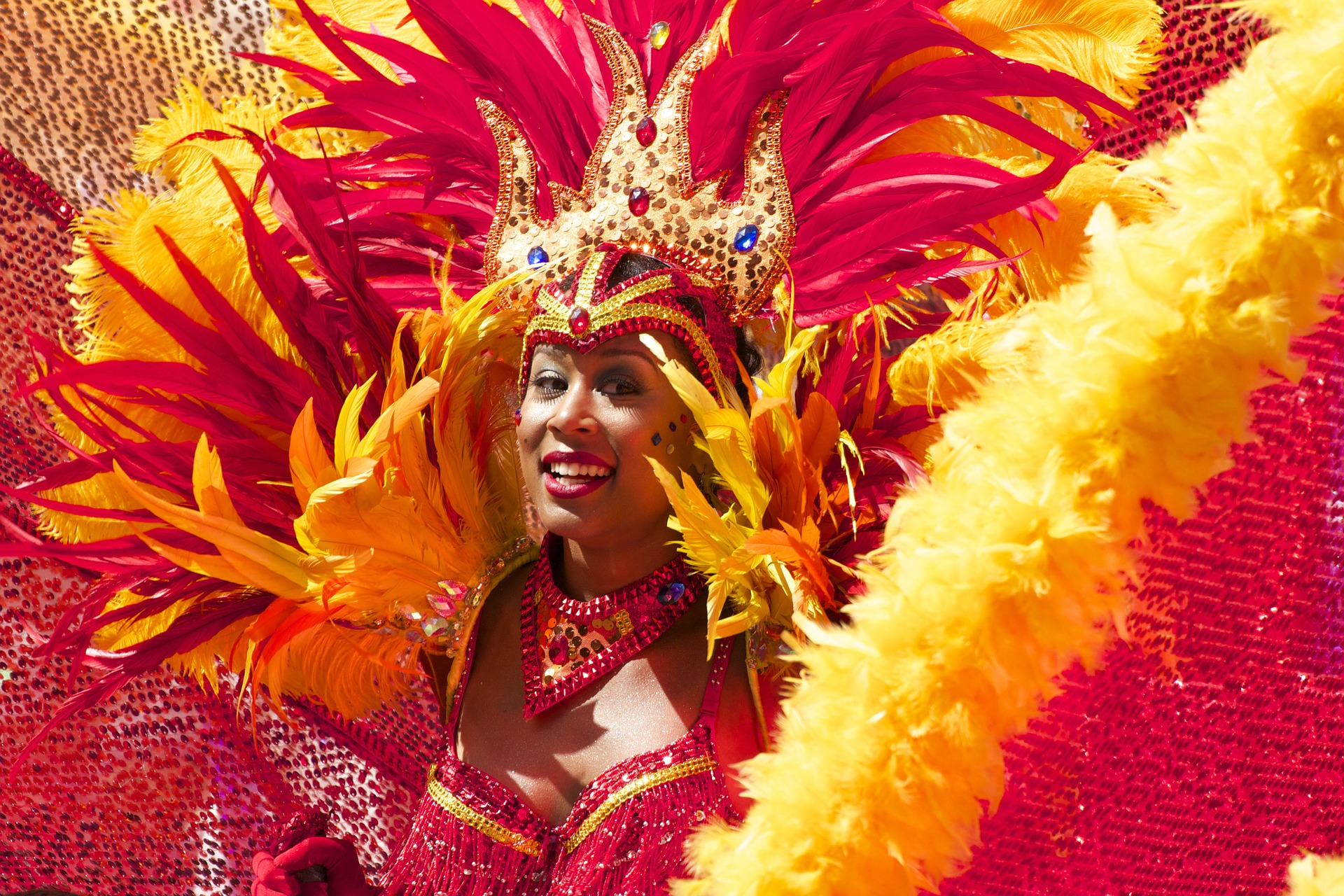 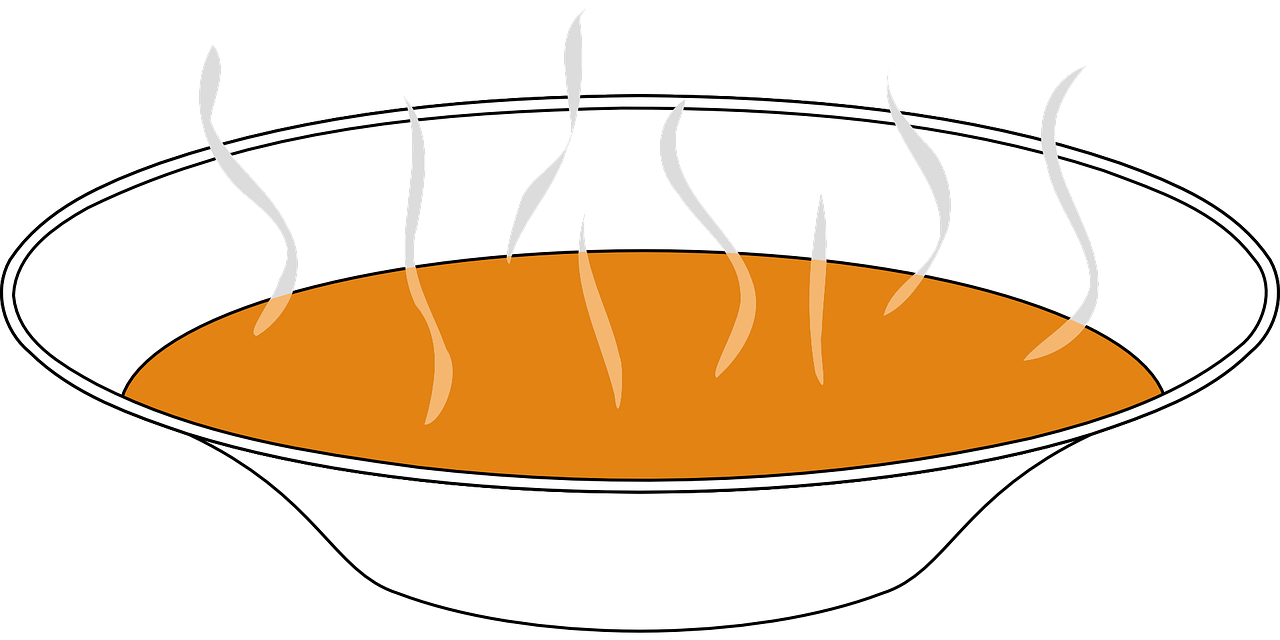 La Fête de l’Indépendance
Le Carnaval
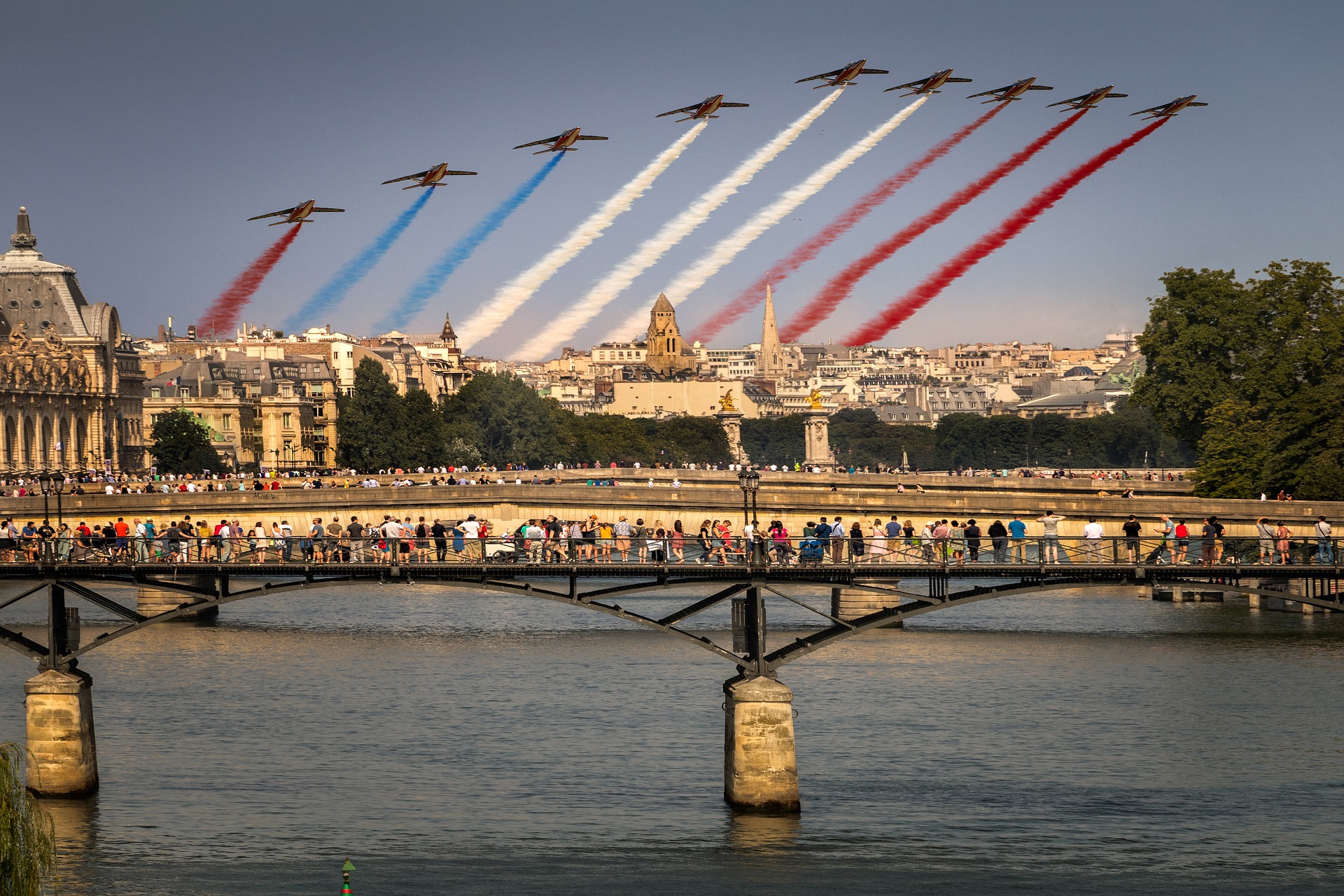 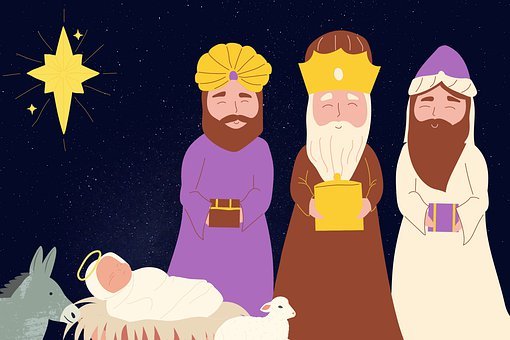 La Fête des Rois
La Fête Nationale
[Speaker Notes: Time:  8 minutes (2 slides) Aim: to practise written comprehension of numbers, months and other vocabulary in longer sentence contexts; to learn key details about two festivals in France and two in Haïti.

Procedure:1. Read instructions in French.2. Pupils to copy the table.
3. Click to listen and read each text.
4. Pupils fill in the details in English.5. Move to next slide to check answers.

Transcript:
[1] La Fête de l’Indépendance d'Haïti est le 1er janvier. On mange de la soupe traditionnelle et il y a de petits cadeaux pour les enfants.
[2] La Fête des Rois est le six janvier. C’est un jour fêté en France. On mange la galette des Rois dans le Nord de la France et la couronne des Rois dans le Sud de la France.
[3] Le Carnaval de Haïti est une fête de plusieurs semaines en février. Il y a beaucoup de couleurs, de danses et de costumes.
[4] La Fête Nationale en France est le 14 juillet. C’est un jour très important pour les Français.]
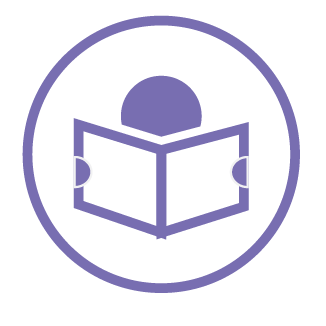 Follow up 3:
Les réponses.
lire
eat soup / little presents for children
Haϊti
1st
January
eat galette in north and couronne in south
France
January
6th
lots of colour, dances, costumes
Haϊti
--
February
very important day for French people
France
July
14
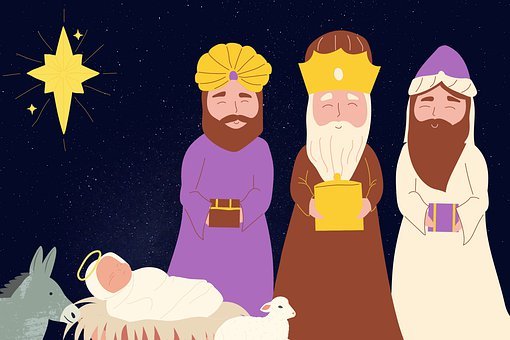 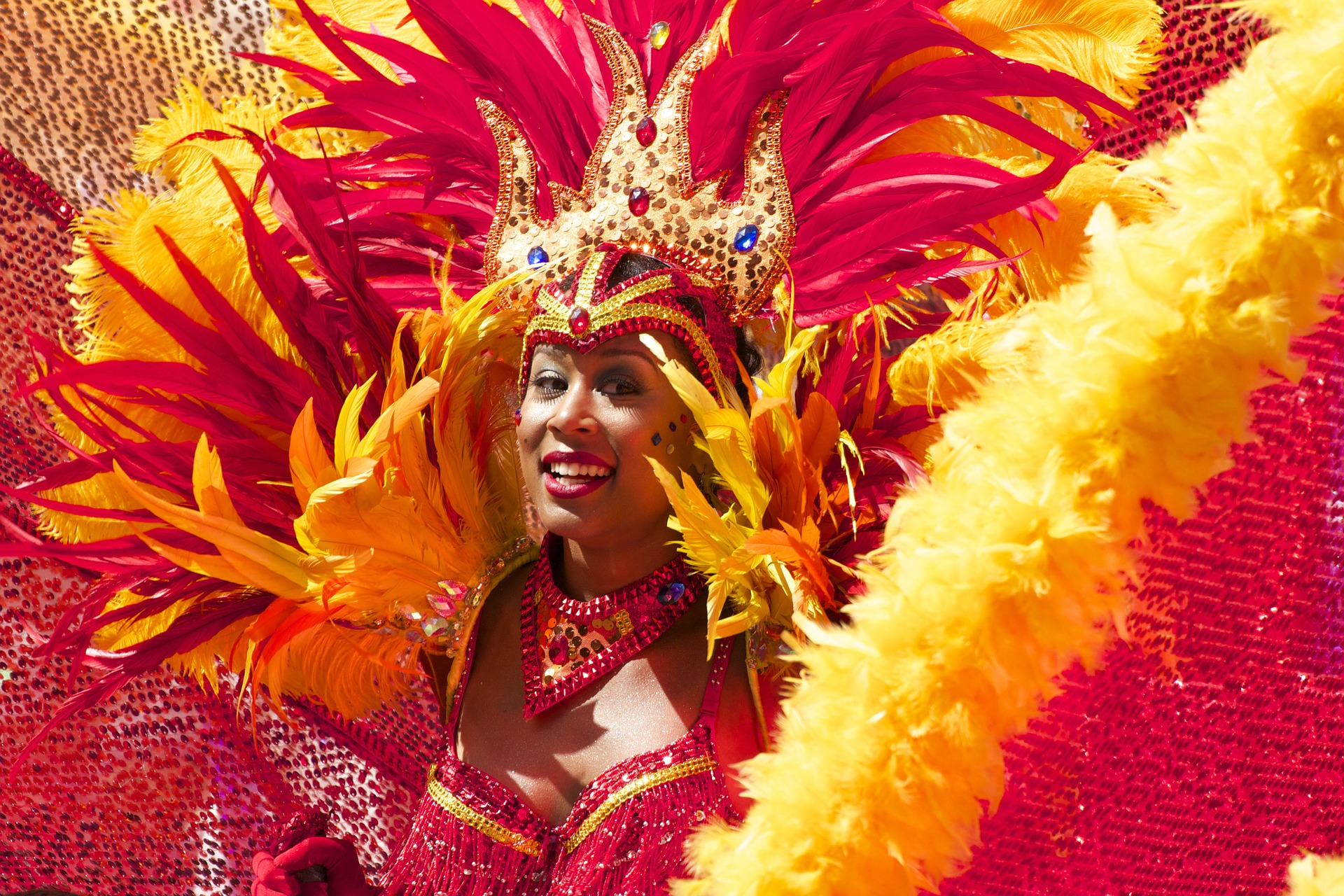 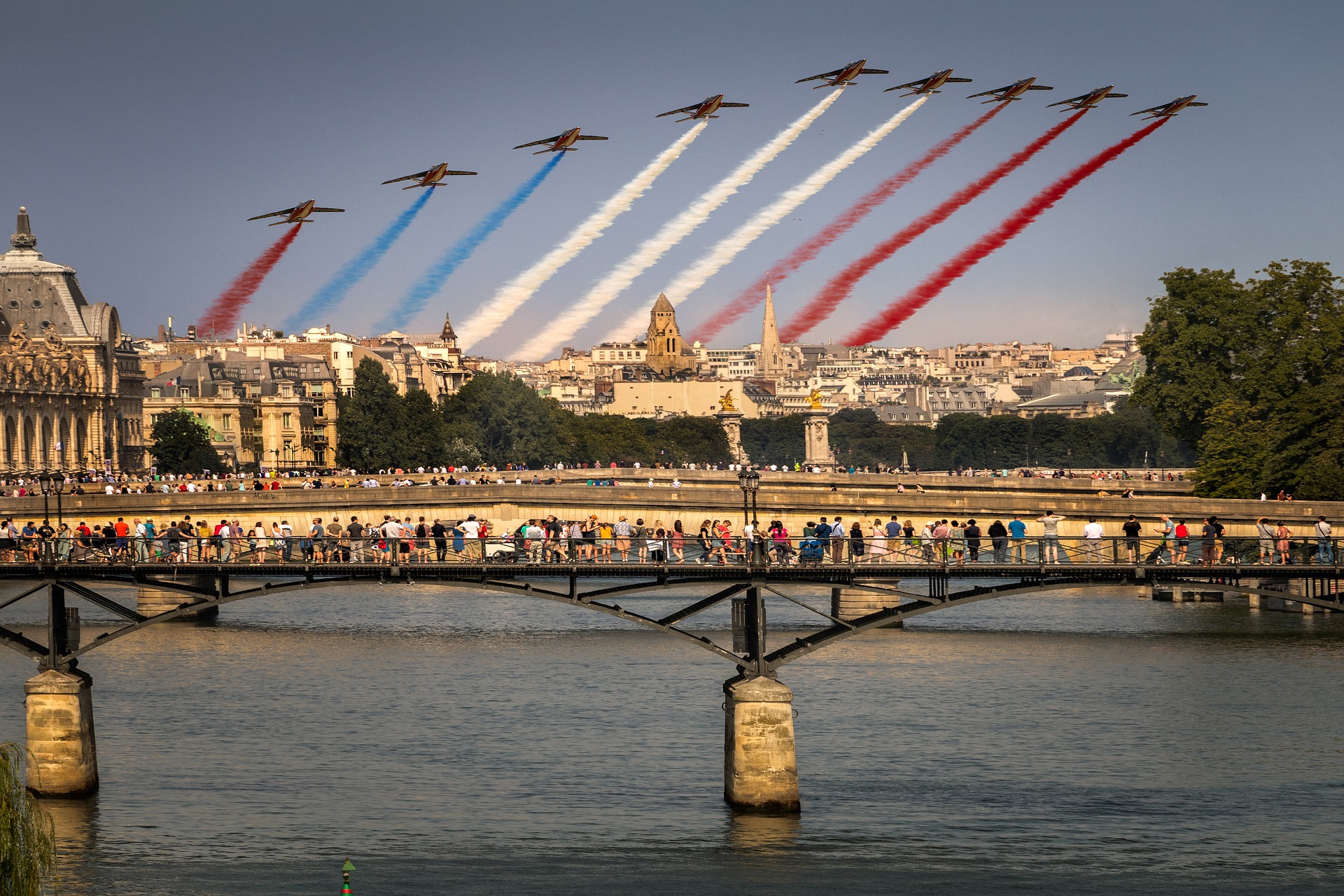 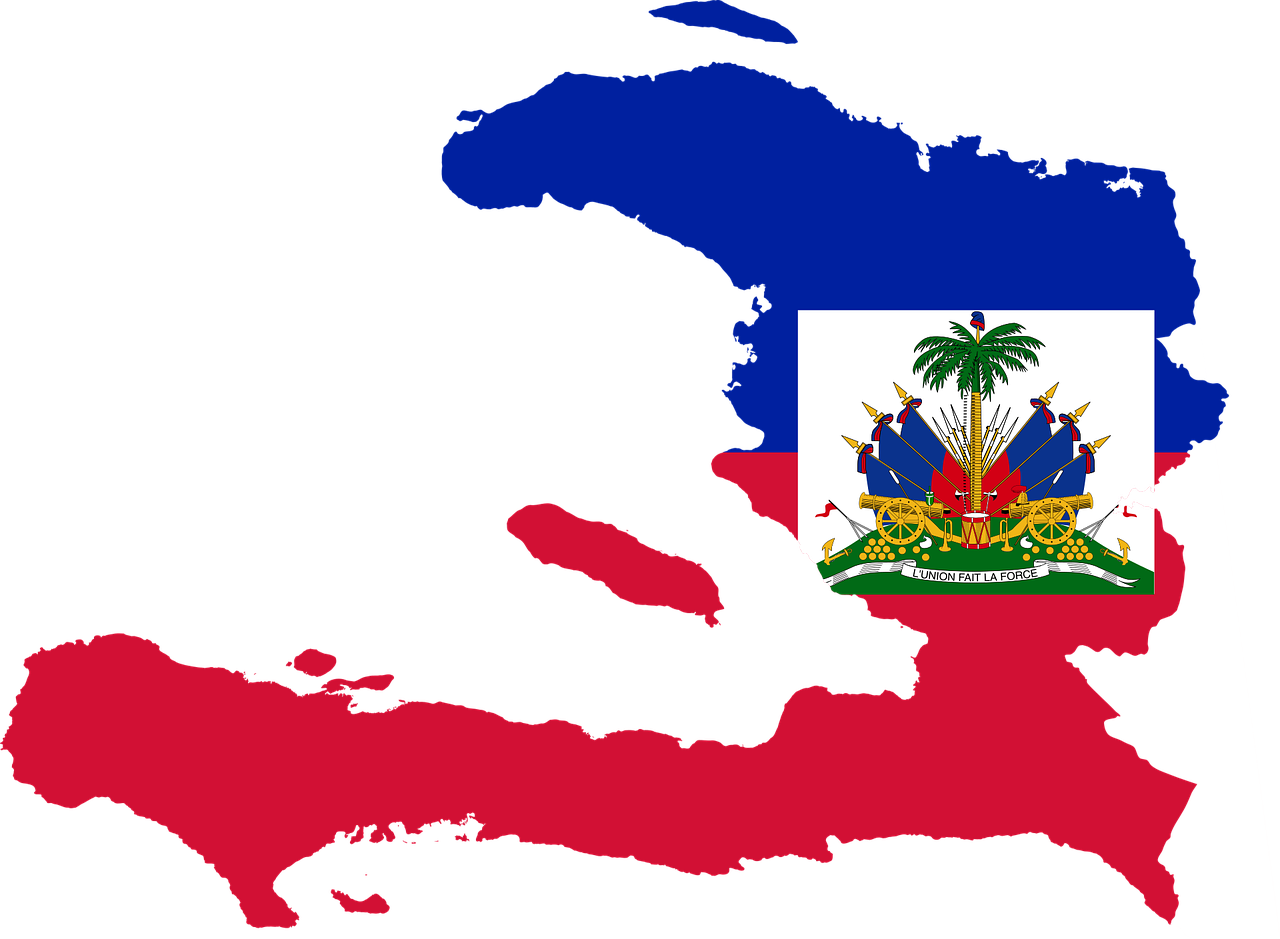 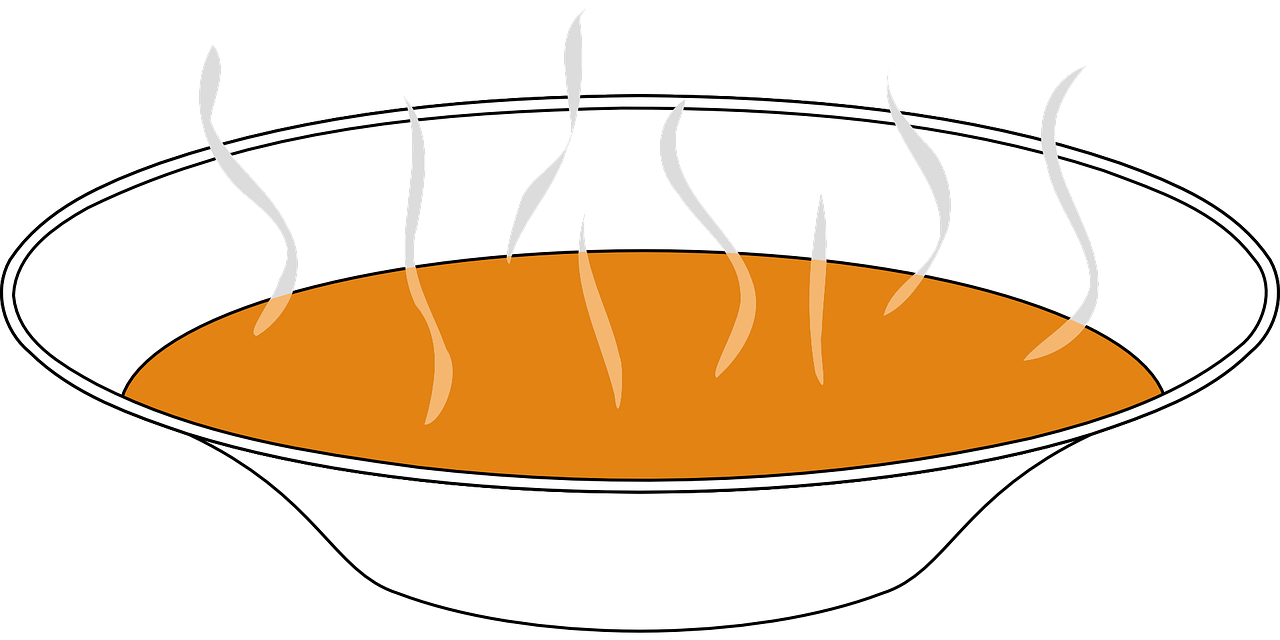 [Speaker Notes: Procedure:Click to check pupil answers.]
La Fête des Rois
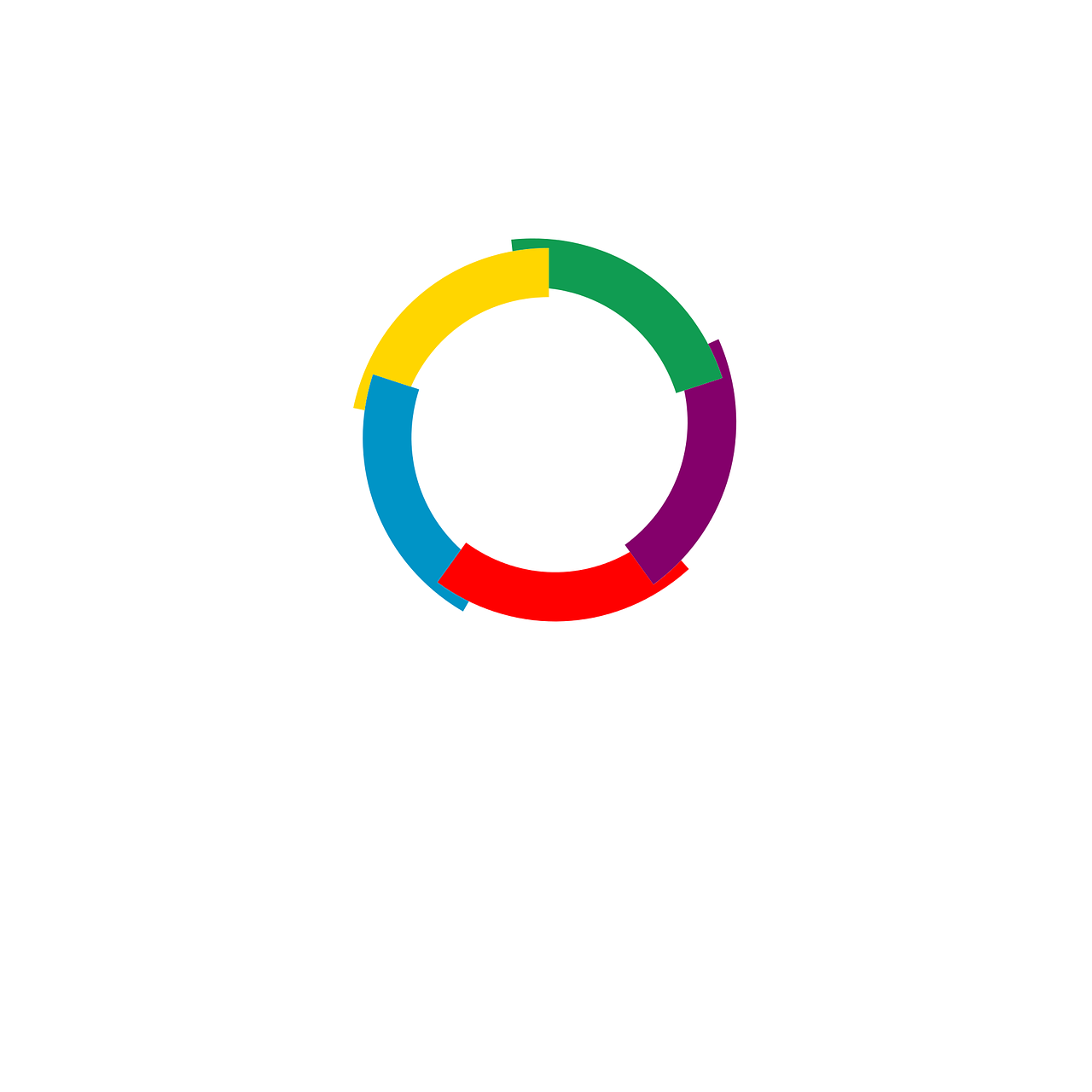 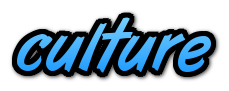 On mange la galette des rois dans le Nord de la France...
…et la couronne des rois dans le Sud de la France.
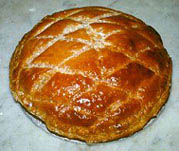 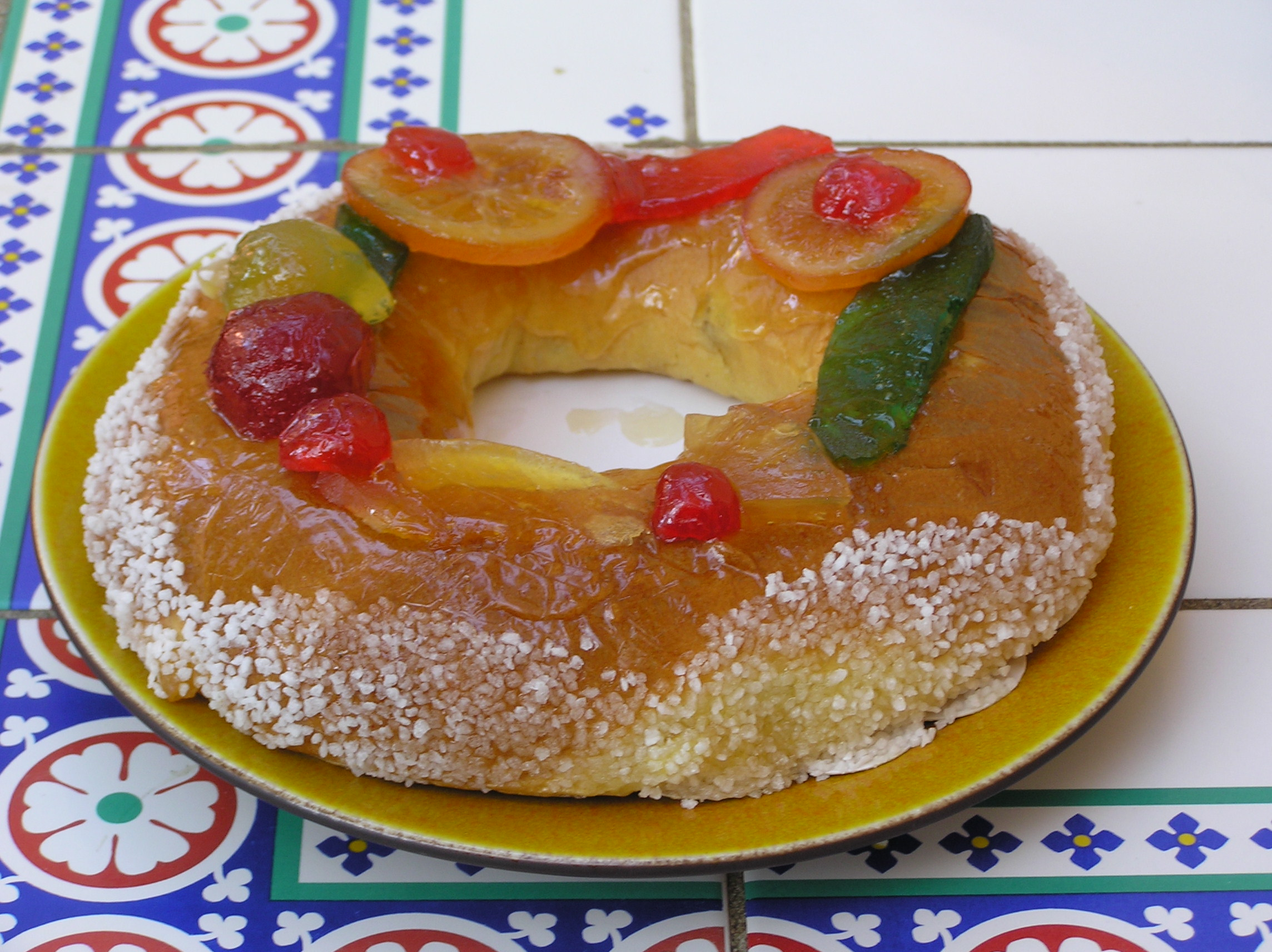 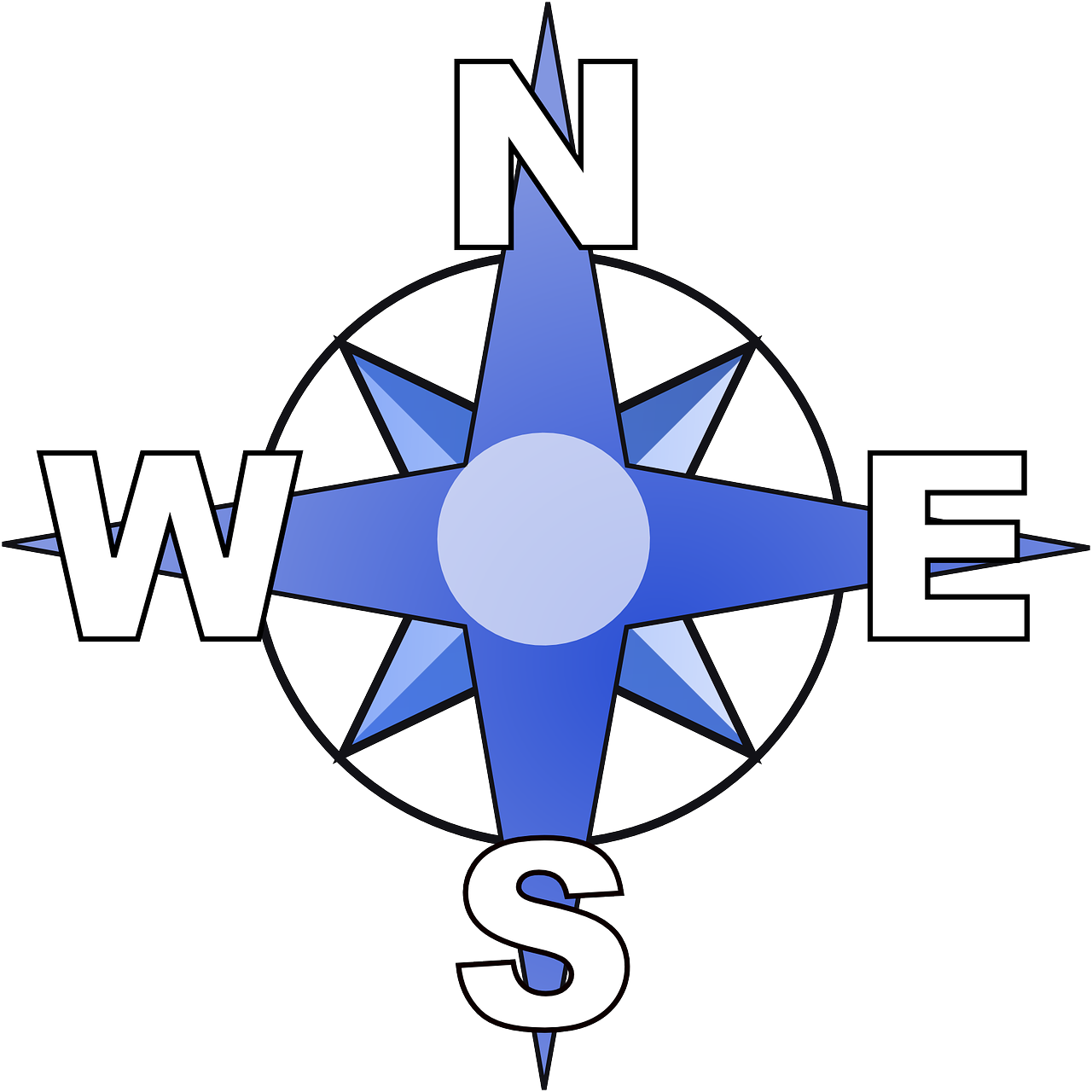 La couronne des rois (Kings’ crown) est un gâteau de brioche. Il est recouvert de sucre (sugar) et de fruits confits.
La galette des rois (Kings’ cake) est une tarte à pâte feuilletée (flaky pastry) et à la frangipane (almond paste).
[Speaker Notes: Timing: 1 minute

Aim: to provide more detail about the two different Epiphany cakes.

Procedure:
Click to hear the two phrases from the listening task again.
Read the additional information with pupils. In line glosses of the trickier words are provided.

Note: an additional lesson on La Fête des Rois is available here (Week 11, Autumn Term, Year 4: http://www.rachelhawkes.com/Resources/Y4_French/Yr4AutumnFr.php)
In January, this would make a good opportunity for a class assembly as there are elements of the Epiphany tradition (including the galette des rois) that can be role-played.

Attributions:Couronne des rois: No machine-readable author provided. David.Monniaux assumed (based on copyright claims)., CC BY-SA 3.0, via Wikimedia Commons]
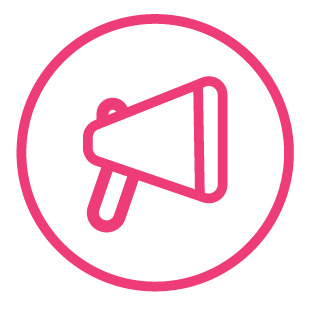 Follow up 4
Today is Sunday the 11th of January.
parler
juin
décembre
juillet
janvier
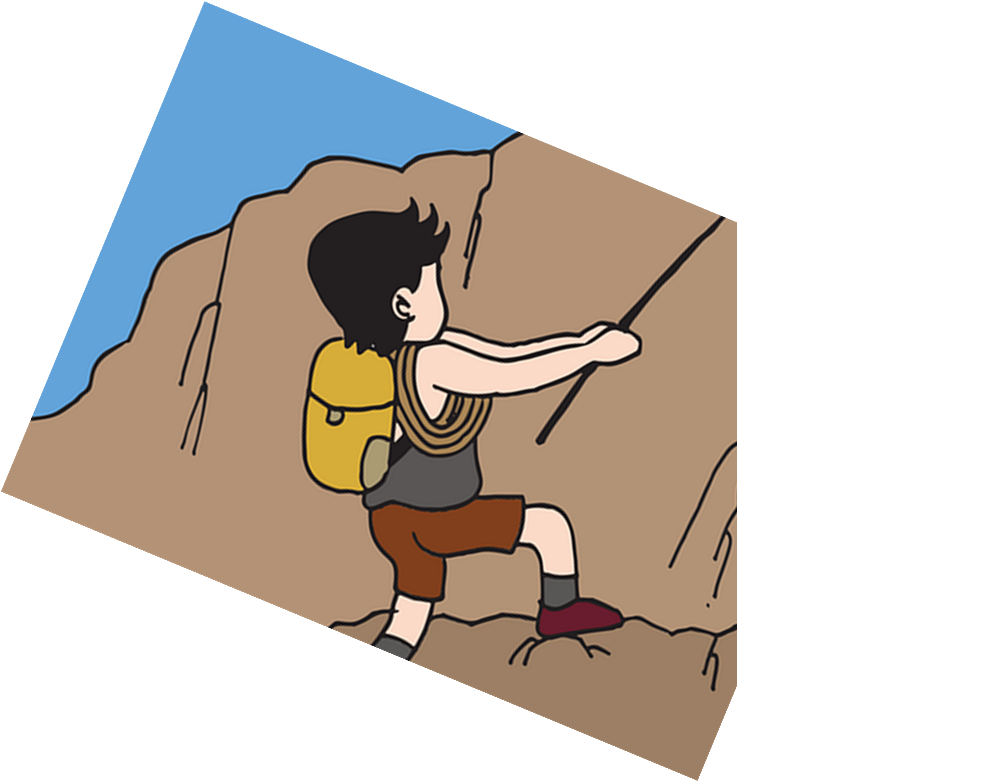 douze
onze
treize
5
mardi
lundi
dimanche
samedi
4
sommes
suis
est
es
3
je
c’
tu
nous
2
demain
aujourd’hui
maintenant
1
[Speaker Notes: Timing: 5 minutes (8 slides)

Aim: to select and produce orally key vocabulary to ask about and give dates; to practise the scaffolded oral production of longer sentences.

Sentence 1/4

Procedure:
 Tell pupils they need to use the words, starting from the bottom, to climb up the mountain (And translate the sentence!). 
 Ask pupils to work in pairs to practise first.
 Click to trigger the countdown (15 seconds per sentence).
 Ask a volunteer from a pair to say the French sentence out loud – next slide reveals the answer.
 Repeat with the next 3 sentences (there are 4 in total).]
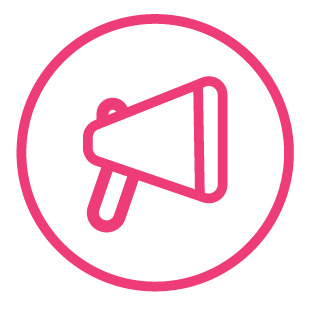 Follow up 4
Today is Sunday the 11th of January.
parler
juin
décembre
juillet
janvier
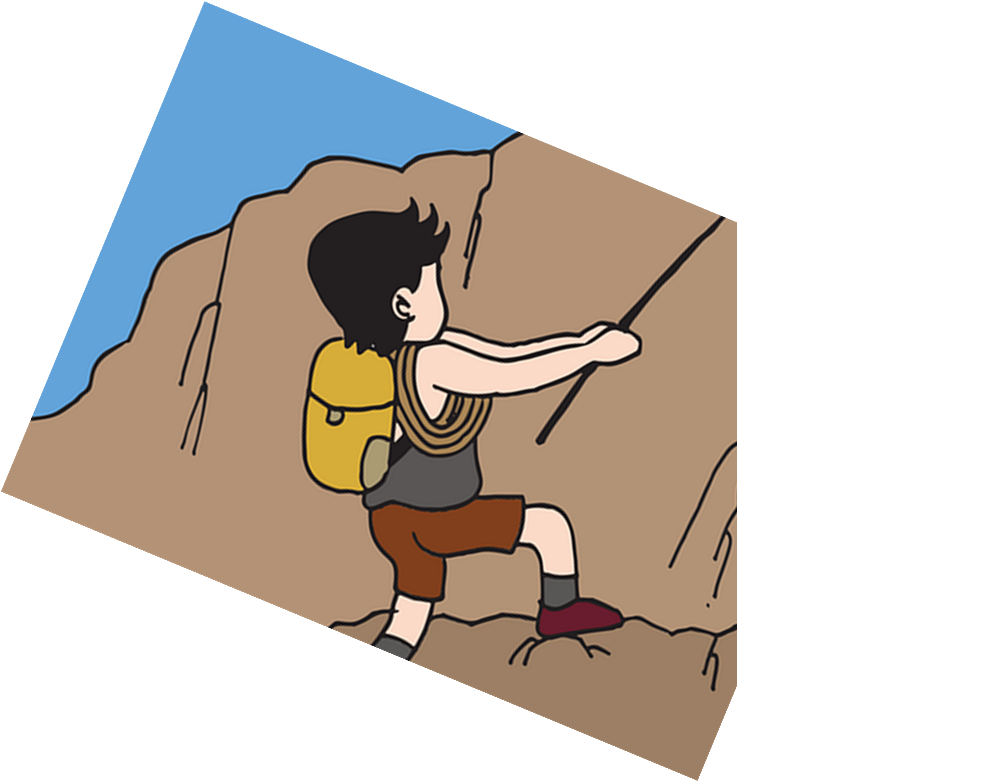 douze
onze
treize
mardi
lundi
dimanche
samedi
sommes
suis
est
es
je
c’
tu
nous
demain
aujourd’hui
maintenant
[Speaker Notes: ANSWER SLIDE [1/4]]
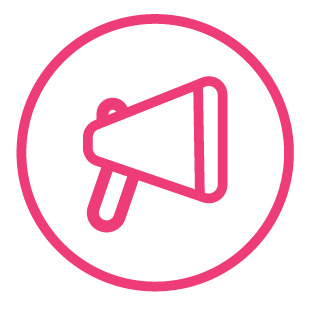 Follow up 4
What date is it today?
parler
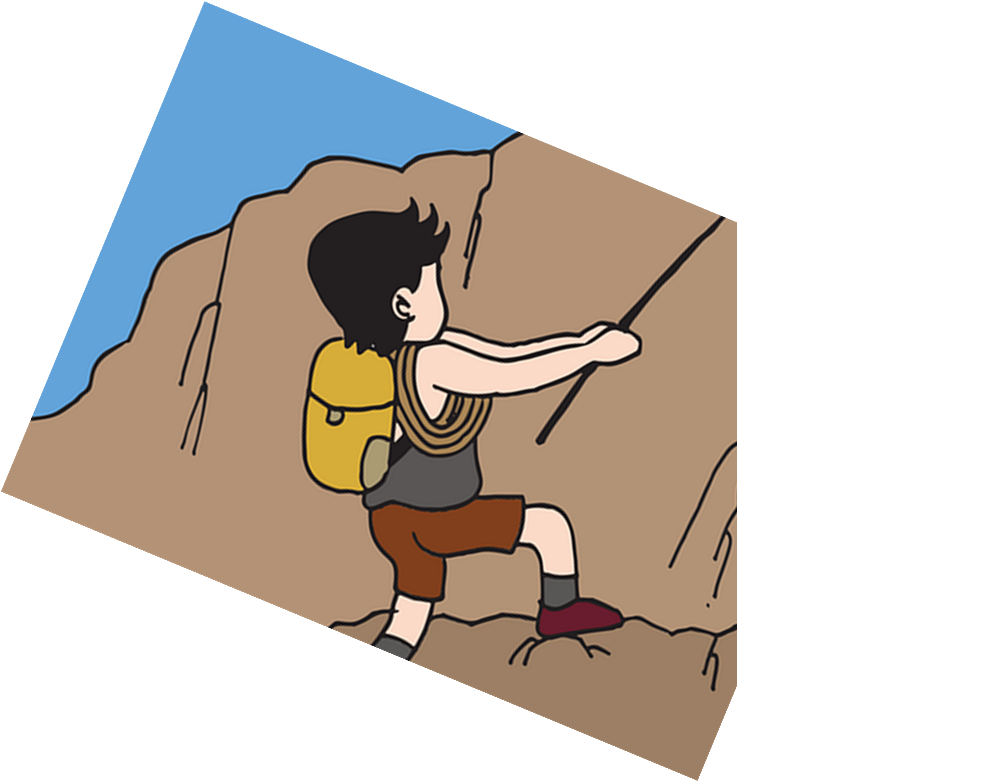 aujourd’hui
maintenant
demain
5
jour
date
semaine
mois
4
quel
quand
quelle
qui
3
sommes
est
suis
est
2
nous
je
c’
1
[Speaker Notes: [2/4]]
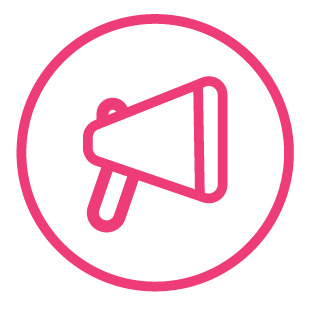 Follow up 4
What date is it today?
parler
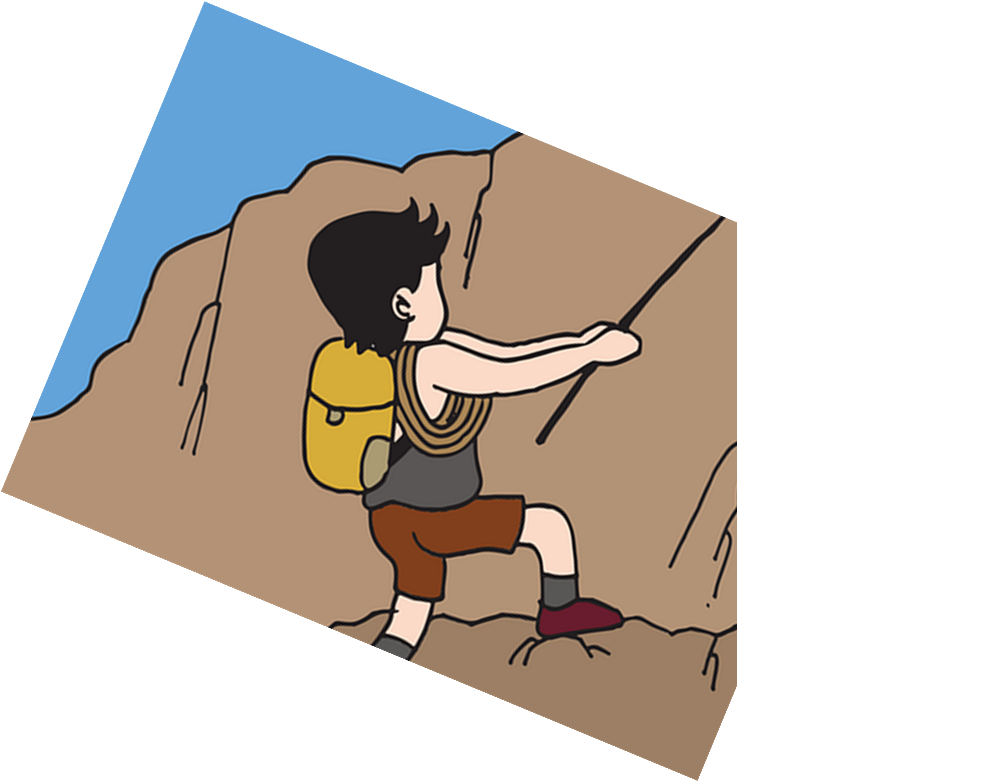 aujourd’hui
maintenant
demain
jour
date
semaine
mois
quel
quand
quelle
qui
sommes
est
suis
est
nous
je
c’
[Speaker Notes: ANSWER SLIDE [2/4]]
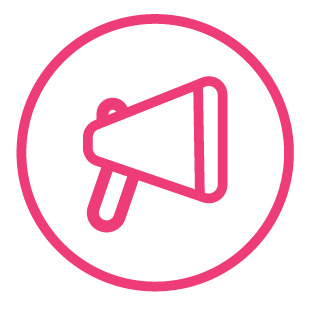 Follow up 4
Christmas is on the 25th of December.
parler
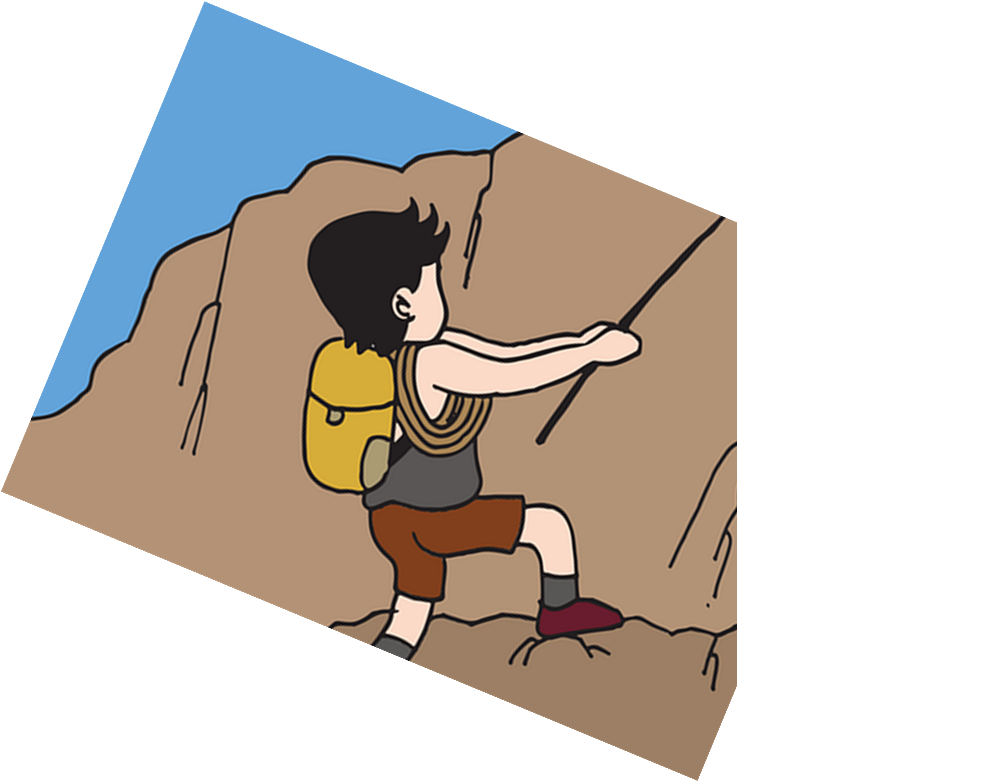 octobre
décembre
septembre
novembre
5
vingt-cinq
trente-cinq
cinquante
cinq
4
le
la
les
3
sommes
suis
de
est
es
2
La fête
Mon anniversaire
Noël
1
[Speaker Notes: [3/4]]
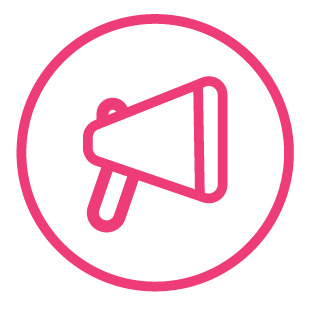 Follow up 4
Christmas is on the 25th of December.
parler
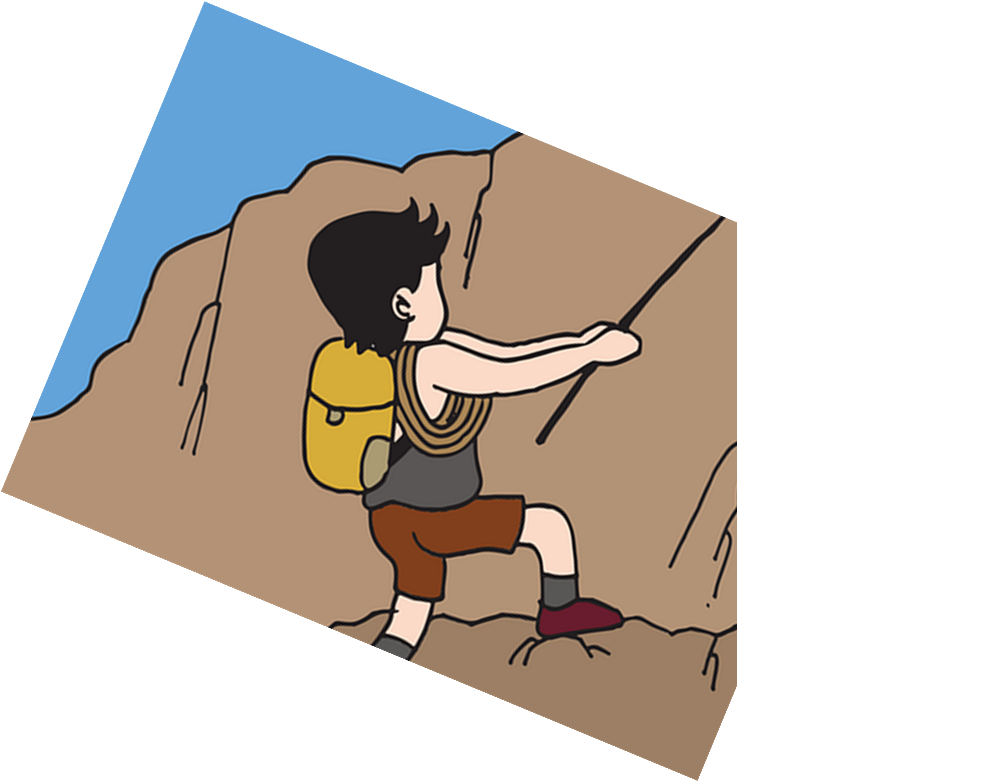 octobre
décembre
septembre
novembre
vingt-cinq
trente-cinq
cinquante
cinq
le
la
les
sommes
suis
de
est
es
La fête
Mon anniversaire
Noël
[Speaker Notes: [3/4]]
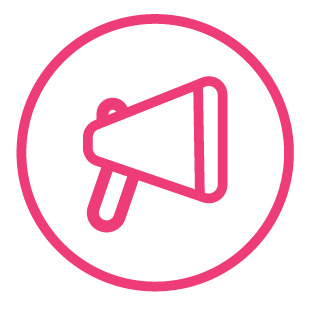 Follow up 4
My birthday is on the 12th of May.
parler
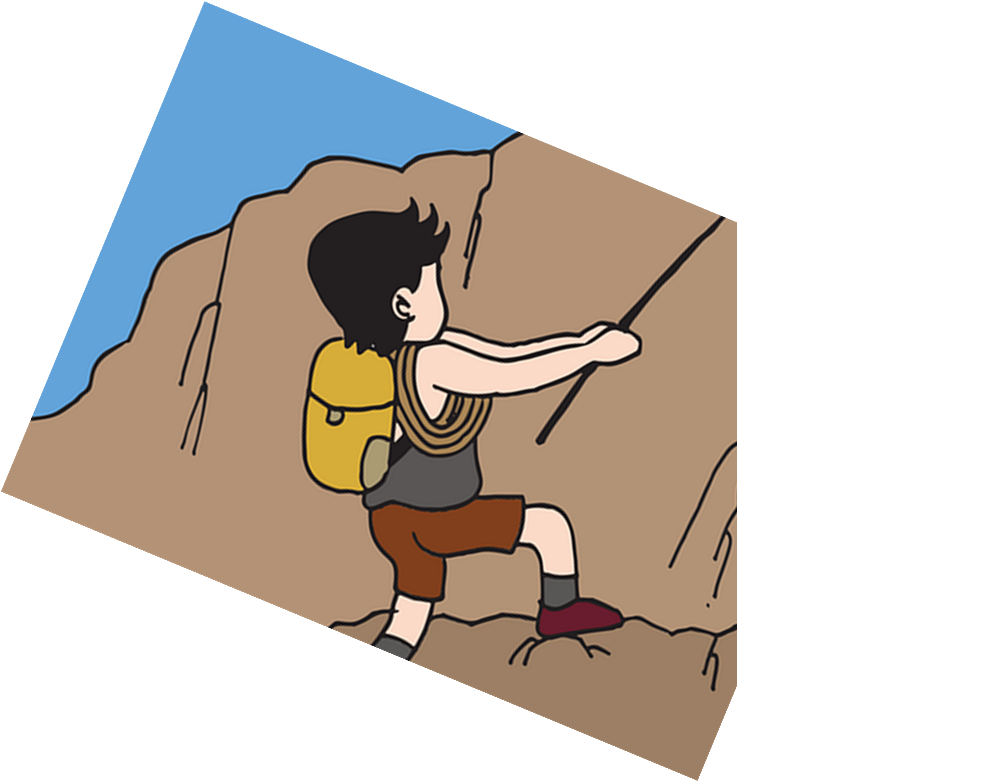 mars
avril
aout
mai
5
douze
deux
vingt-deux
dix
4
la
les
le
3
suis
sommes
es
el
est
2
La fête
Mon anniversaire
Le carnaval
1
[Speaker Notes: [4/4]]
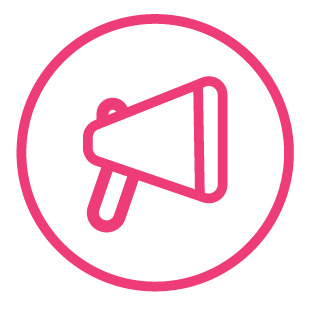 Follow up 4
My birthday is on the 12th of May.
parler
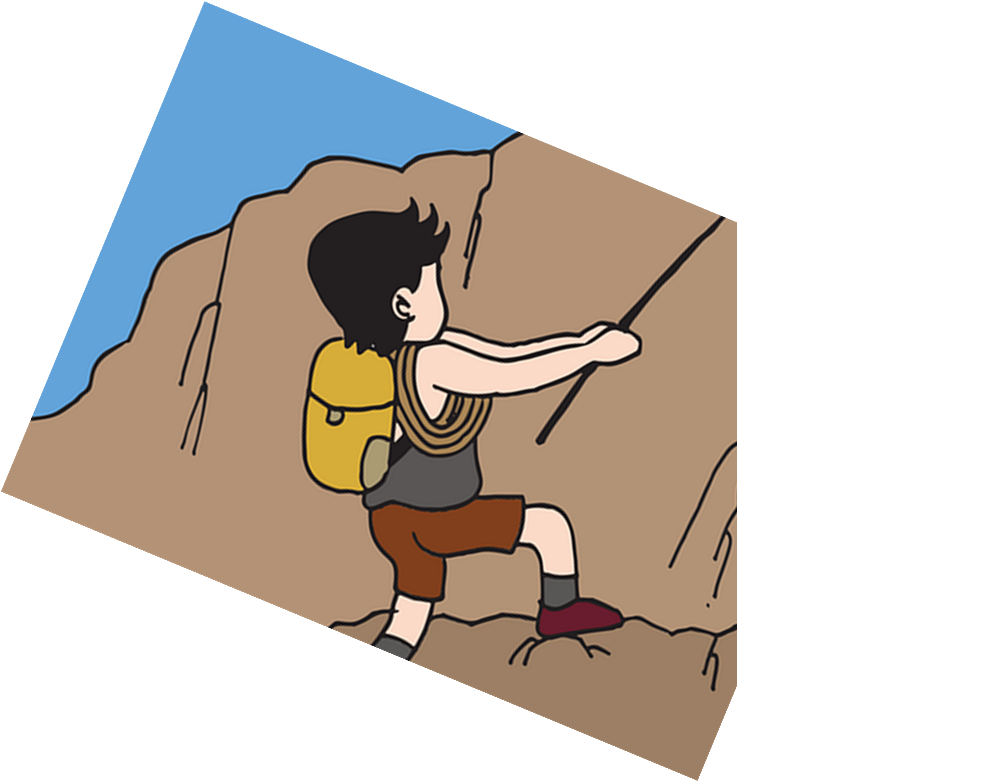 mars
avril
aout
mai
5
douze
deux
vingt-deux
dix
4
la
les
le
3
suis
sommes
es
el
est
2
La fête
Mon anniversaire
Le carnaval
1
[Speaker Notes: ANSWER SLIDE [4/4]]
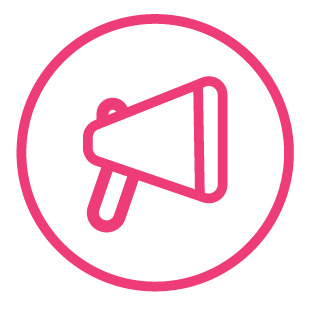 Follow up 4
Aujourd’hui, nous sommes quelle date ?
A_ _ _ _ _ _’h_ _, n_ _ _ s_ _ _ _ _ q_ _ _ _ _ d_ _ _ ?
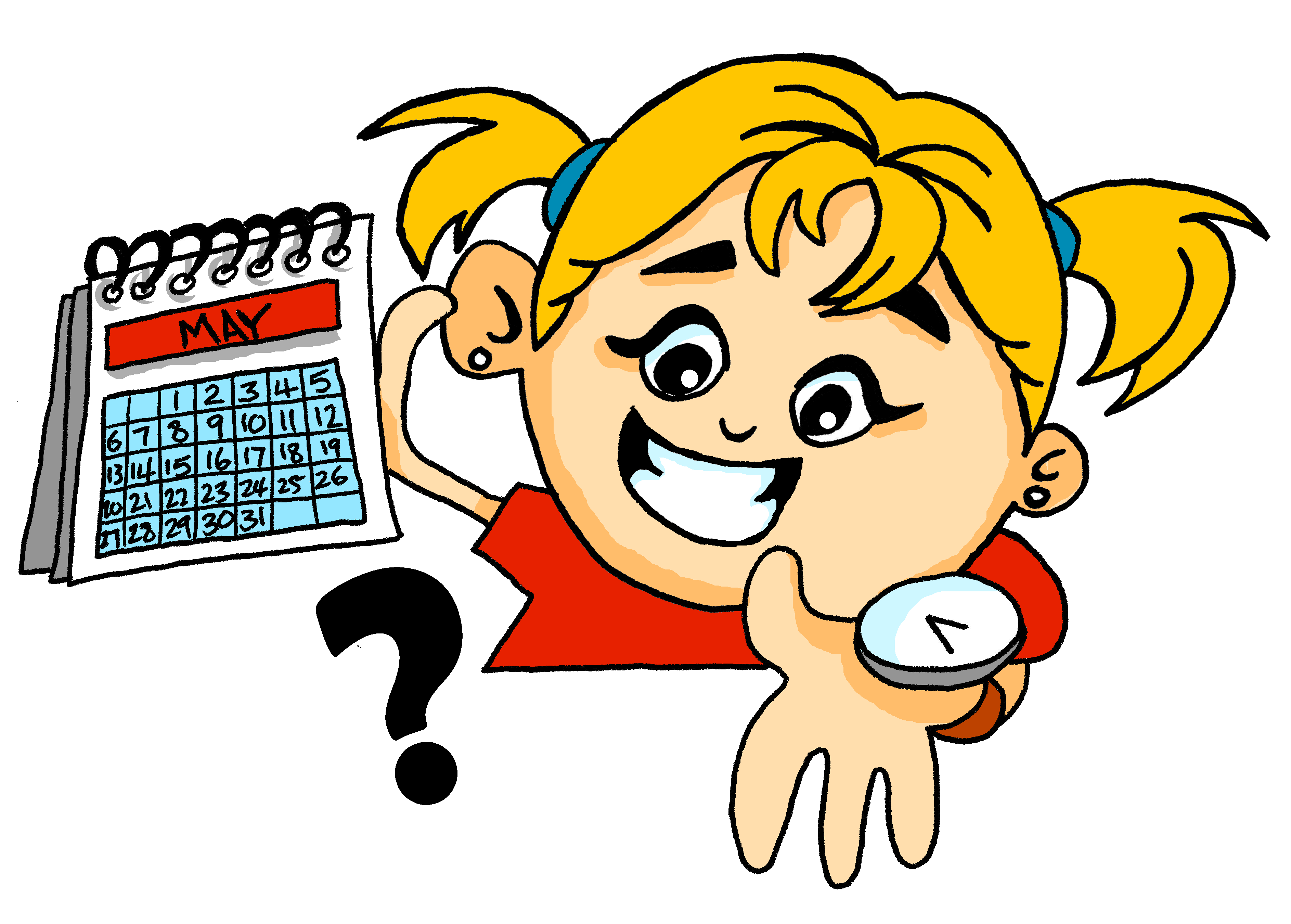 parler
⚠Aujourd’hui (today) can come at the start or end of the question.
jeudi treize mai.
A..….’h.. n… s….. j…. t….. m..
Aujourd’hui nous sommes …
Thursday
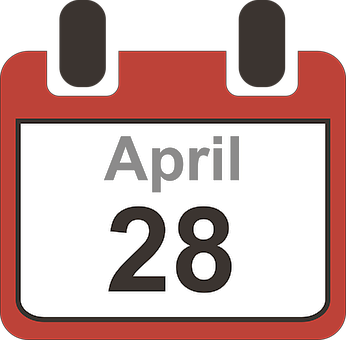 May
13
[Speaker Notes: Time:  2 minutes (3 slides)
Aim: to practise oral production of questions and answers about dates.

Procedure: 
Ask the question “Aujourd’hui nous sommes quelle date ? and encourage pupils to answer in French. The calendar can be adapted for the day / month the lesson is taught. 
Click to cover the questions and bring up the hints for the question / answer.
Get pupils to practise asking and answering the question with only first letter prompts.
Repeat step 3 for the next two slides.

Note: this task and the previous one can be shortened to fit the time available for Follow up 4.]
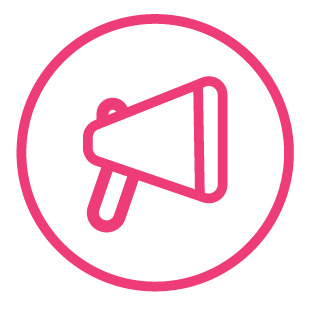 Follow up 4
A_ _ _ _ _ _’h_ _, n_ _ _ s_ _ _ _ _ q_ _ _ _ _ d_ _ _ ?
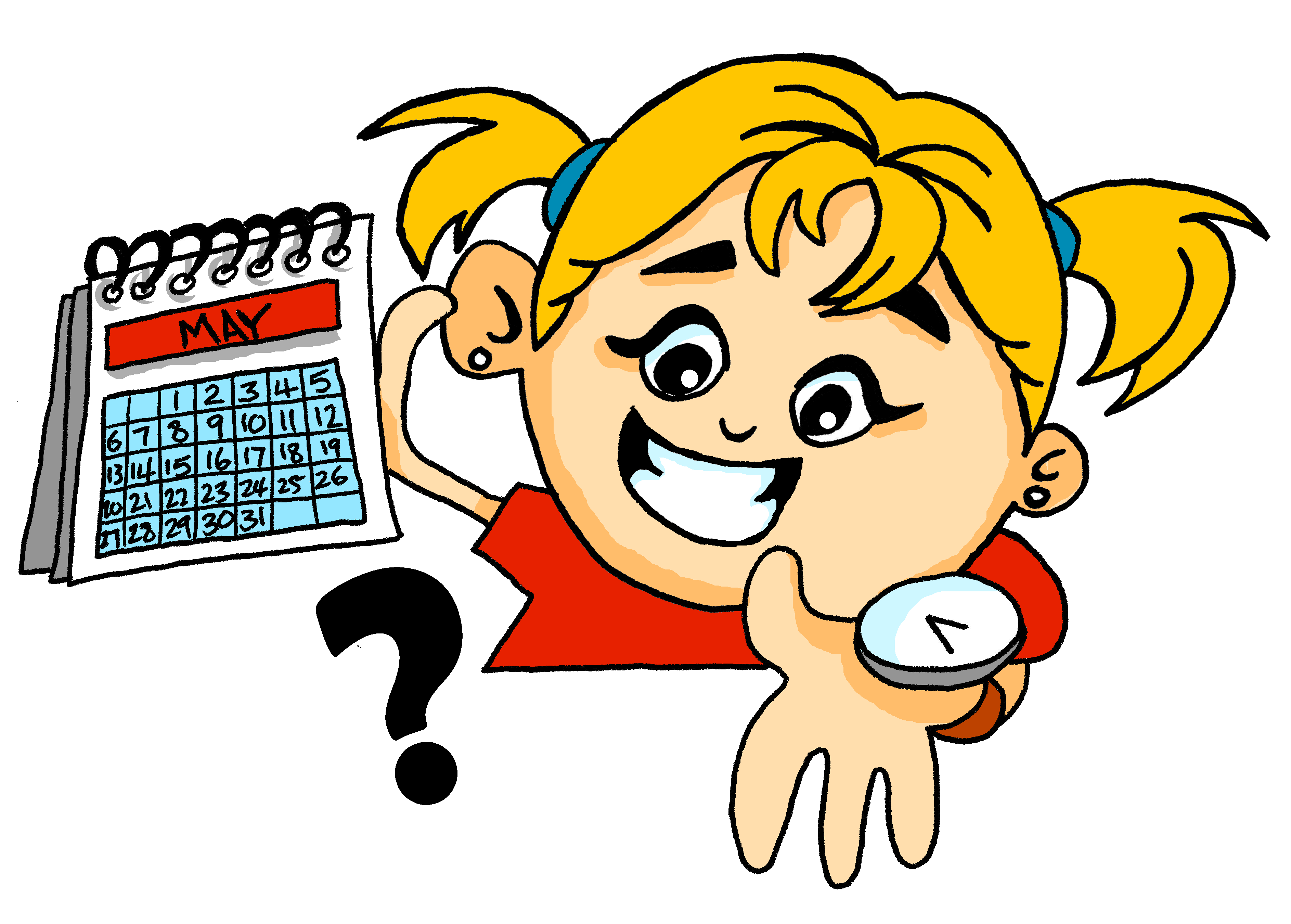 parler
A..….’h.. n… s….. l. 23 n…….
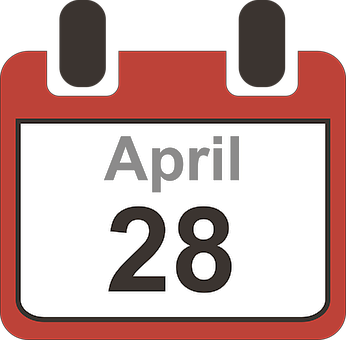 November
23
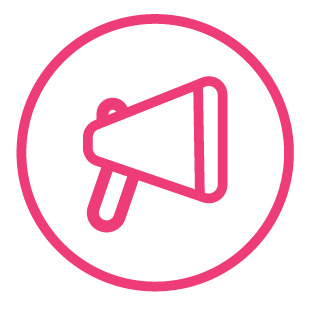 Follow up 4
A_ _ _ _ _ _’h_ _, n_ _ _ s_ _ _ _ _ q_ _ _ _ _ d_ _ _ ?
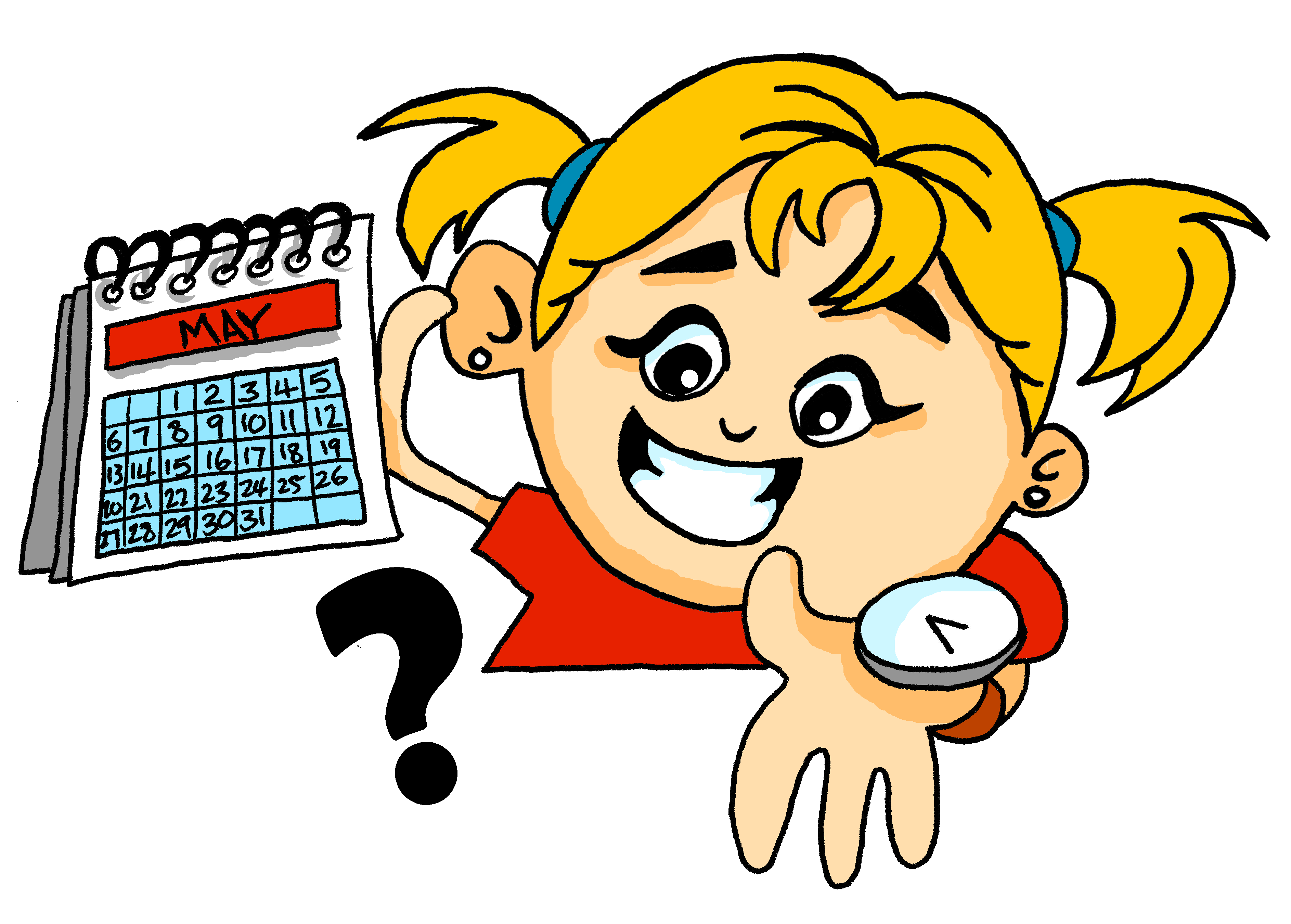 parler
A..….’h.. n... s….. v……. 31 m…
Friday
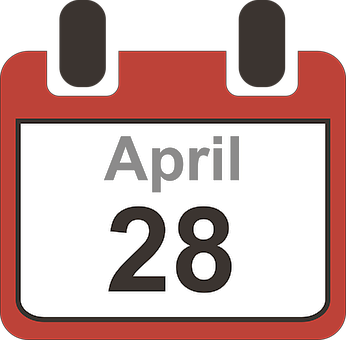 March
31
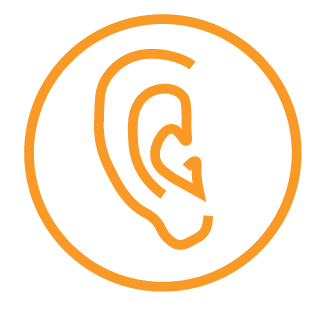 Follow up 5a:
⚠Don’t forget the rule about NO capital letters on French months.
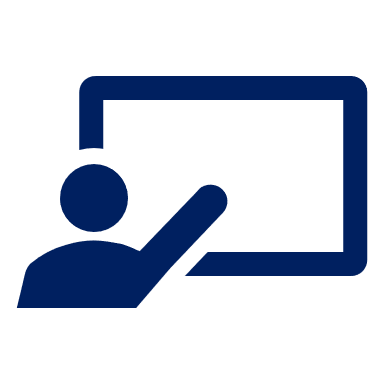 . Écoute
Écoute : Écris les phrases.
écouter
1
Aujourd’hui, nous sommes mercredi vingt-quatre juin.
vingtquatre |  sommes   |   mercredi   |  nous |  juin  | aujourd’hui
Aujourd’hui, nous sommes dimanche sept février.
2
sommes  |  nous |   dimanche | février  | sept | aujourd’hui
Aujourd’hui, nous sommes samedi seize octobre.
3
octobre  |   aujourd’hui   |  seize   | nous  |  samedi | sommes
4
Aujourd’hui, nous sommes le douze aout.
aujourd’hui |  aout  |  sommes  | douze |   le  | nous
[Speaker Notes: Time:  7 minutesAim: to practise aural and/or written recognition of the structure “Nous sommes + day + number + month”. 

Procedure:
Teacher reads the instruction in French. 
Click to bring up speech bubble to remind pupils about punctuation. 
Pupils to write numbers 1-4 in their books. 
Click on the numbers to play the audio for each sentence. 
Pupils to write the full sentence.
Elicit oral answers from pupils. 
Click to provide written answers for pupils to compare.

Notes: 
i)  for less challenge, remove white shapes under the answers to reveal a jumbled version of each sentence to support pupils as they listen and write.ii) for a reading task, ask pupils to write the sentences in the correct order, before they listen and check.iii) the next slide re-uses the language of this task for written comprehension, consolidating vocabulary (months, numbers and days of the week).]
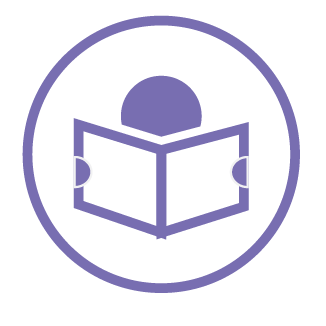 Follow up 5b:
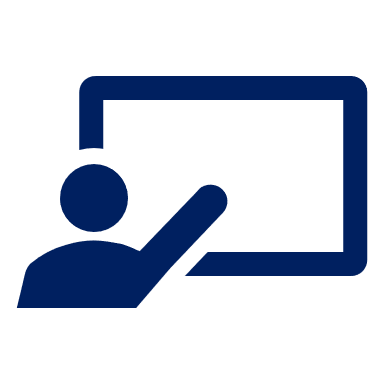 . Écoute
Lis les phrases. Nous sommes quelle date ?
lire
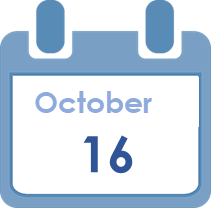 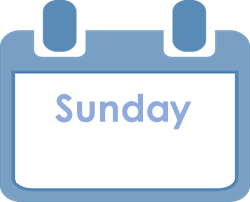 1
Aujourd’hui, nous sommes mercredi vingt-quatre juin.
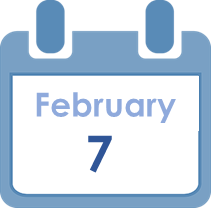 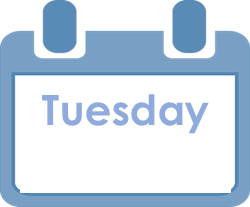 2
Aujourd’hui, nous sommes dimanche sept février.
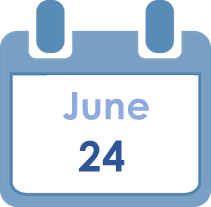 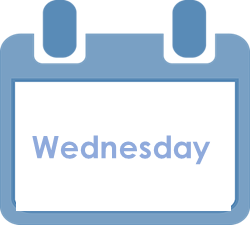 3
Aujourd’hui, nous sommes samedi seize octobre.
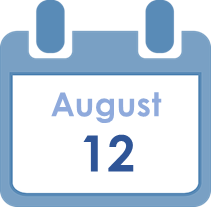 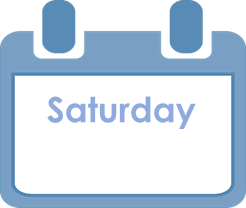 Aujourd’hui, nous sommes le douze aout.
4
[Speaker Notes: Time:  3 minutes
Aim: to consolidate written comprehension of days of the week, months, and numbers.
Procedure:
Teacher reads the instruction in French. 
Pupils can work in pairs to match the sentences with the days of the week and calendars or for a higher level of challenge, they can write down the correct days / months next to the sentences they wrote in the previous listening task. Click to provide the days and dates before or after the task is complete.
Click to provide feedback.]
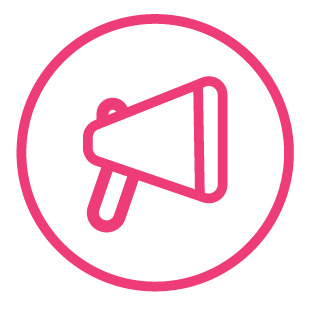 Follow up Extra - Écris en anglais : Can you get at least 15 points?
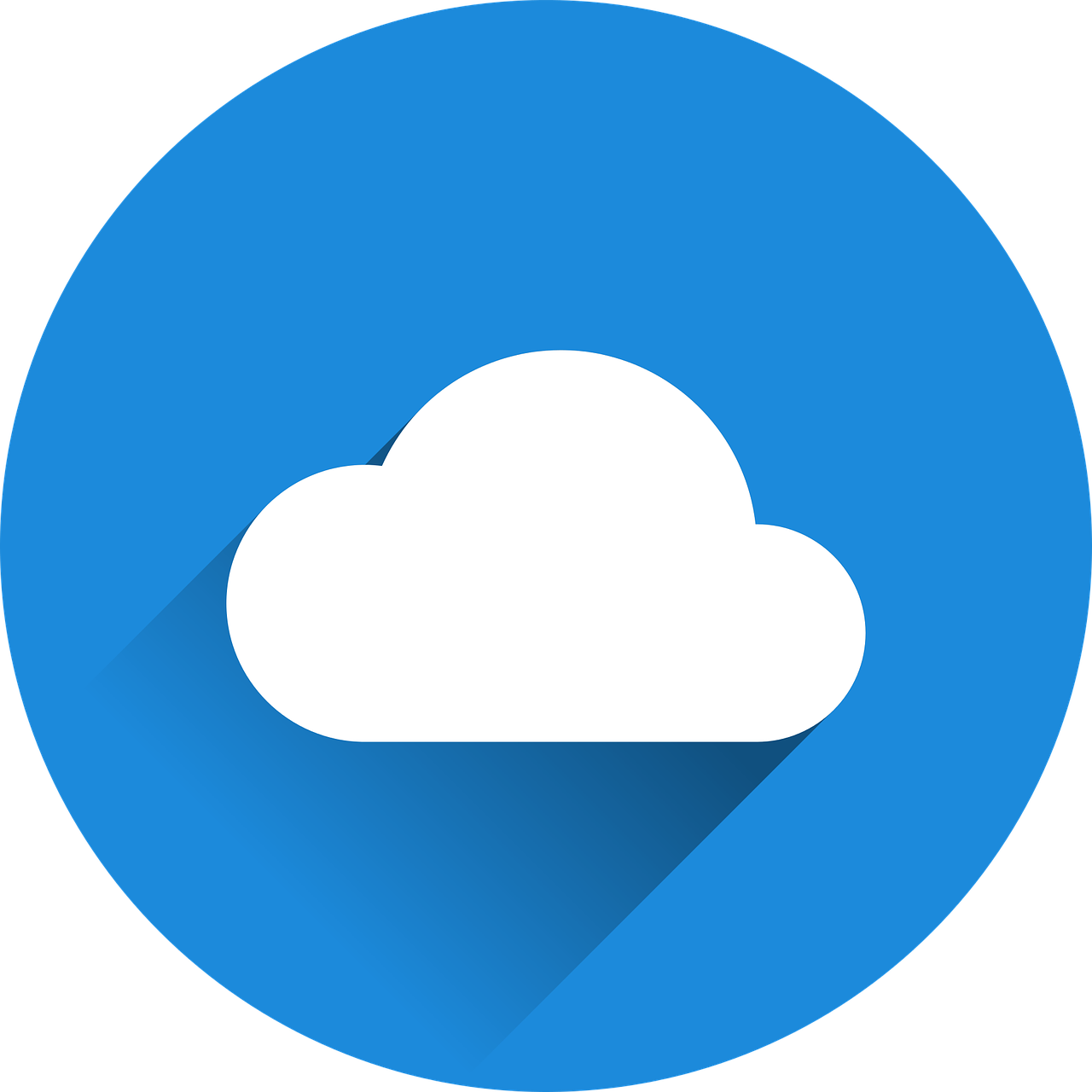 mots
vocabulaire
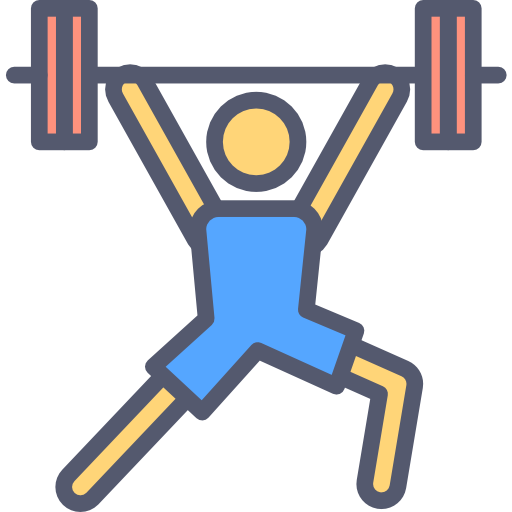 (the) year
(the) right, reason
(the) hunger
x3
(the) thirst
young (m/f)
He is five years old
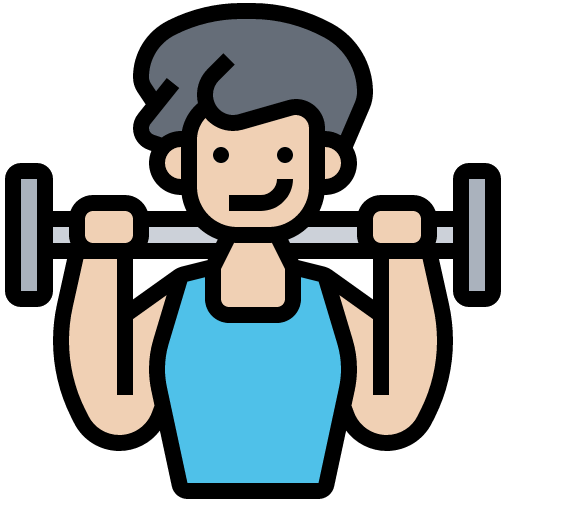 worried (m)
who?
worried (f)
x2
what?
lost (m)
ready (m)
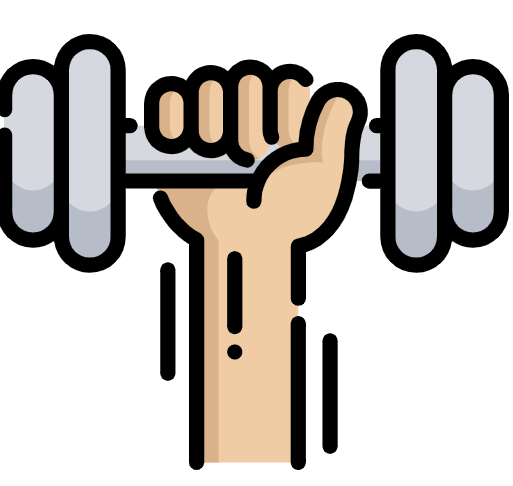 which? (m)
which (f)
(the) date
x1
(the) season
(the) week
(the) day
[Speaker Notes: Timing: 5 minutes

Aim: to practise written comprehension of vocabulary from this week and the revisited set.

Procedure:1. Give pupils a blank grid.  They fill in the English meanings of any of the words they know, trying to reach 15 points in total.2. Remind pupils that adjectives can refer to male or female persons and they should note this in their translations. E.g. pleased (f), short (m).

Note:The most recently learnt and practised words are pink, words from revisited set 1 are green and those from revisited set 2 are blue, thus more points are awarded for them, to recognise that memories fade and more effort (heavy lifting!) is needed to retrieve them.]
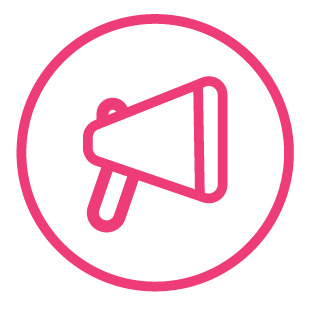 Follow up Extra - Écris en anglais : Can you get at least 15 points?
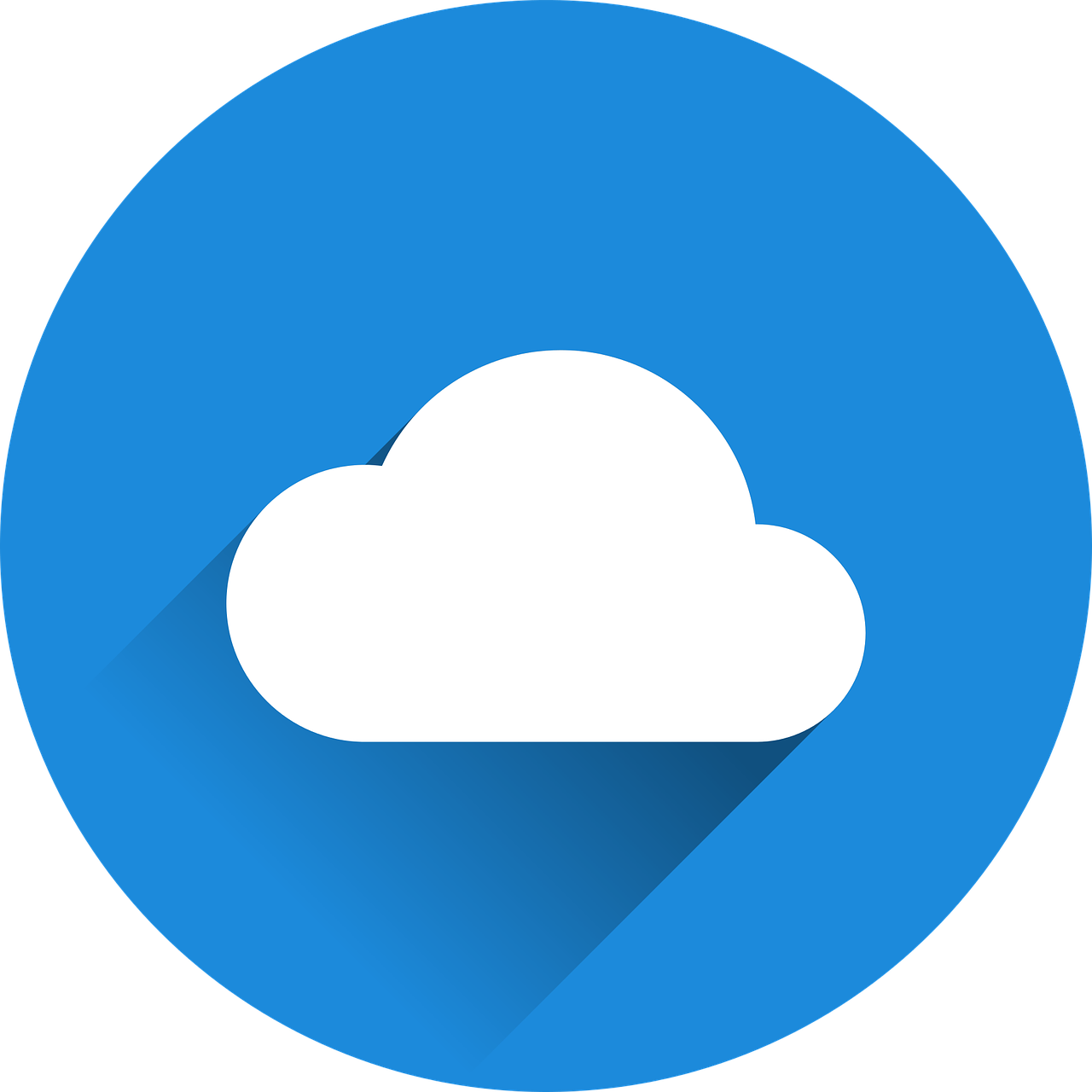 mots
vocabulaire
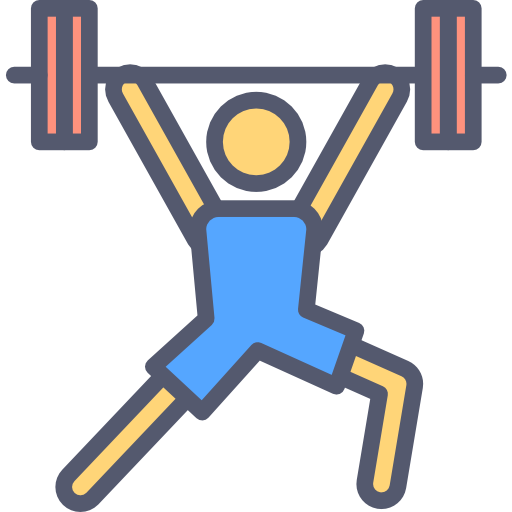 x3
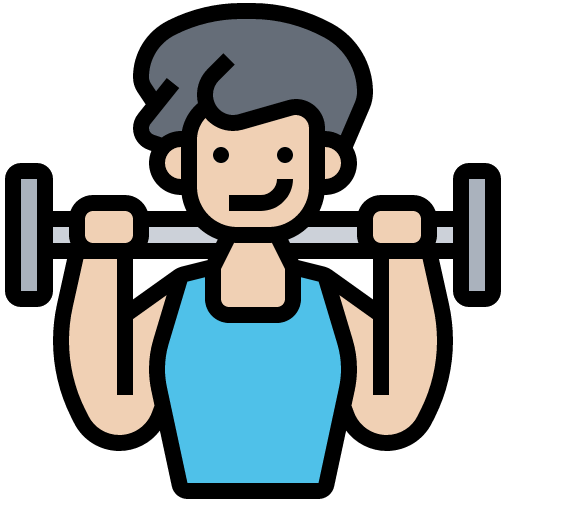 x2
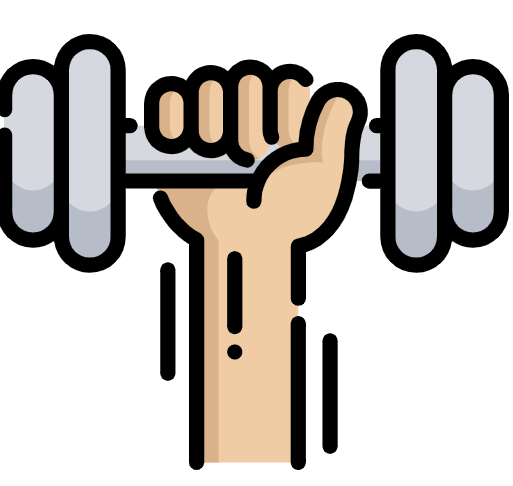 x1
[Speaker Notes: Timing: 5 minutes

Aim: to practise written comprehension of vocabulary from this week and the revisited set.

Procedure:1. Give pupils a blank grid.  They fill in the English meanings of any of the words they know, trying to reach 15 points in total.2. Remind pupils that adjectives can refer to male or female persons and they should note this in their translations. E.g. pleased (f), short (m).

Note:The most recently learnt and practised words are pink, words from revisited set 1 are green and those from revisited set 2 are blue, thus more points are awarded for them, to recognise that memories fade and more effort (heavy lifting!) is needed to retrieve them.]